Patologie kostí
Iva Staniczková Zambo
I. ÚP FN u sv. Anny a LF MU
1
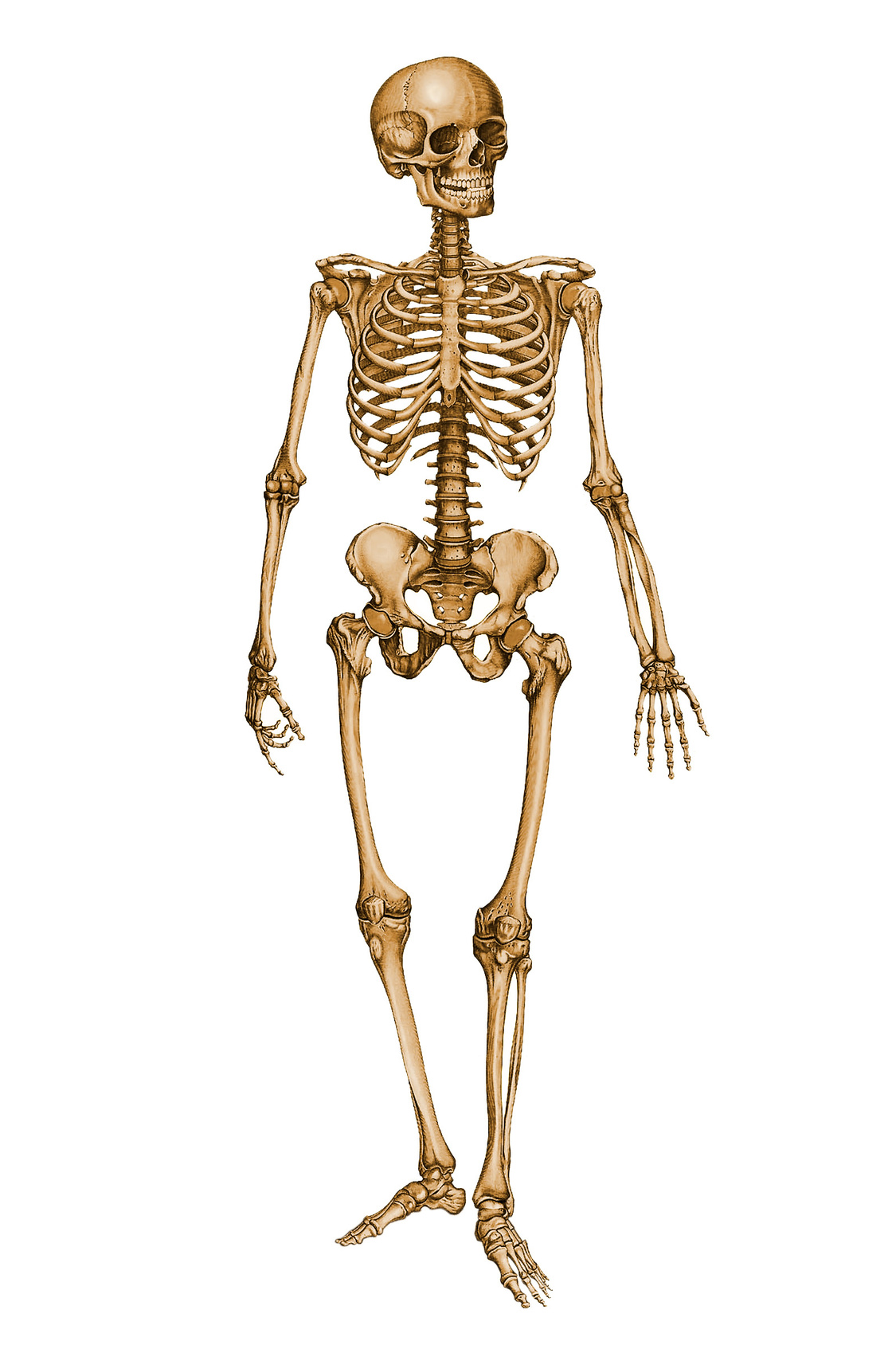 SKELET
kosti
klouby
chrupavky
šlachy

axiální – apendikulární skelet
funkce:
mechanická (opora těla, pohyb, ochrana)
zásobárna minerálů
hematopoéza
2
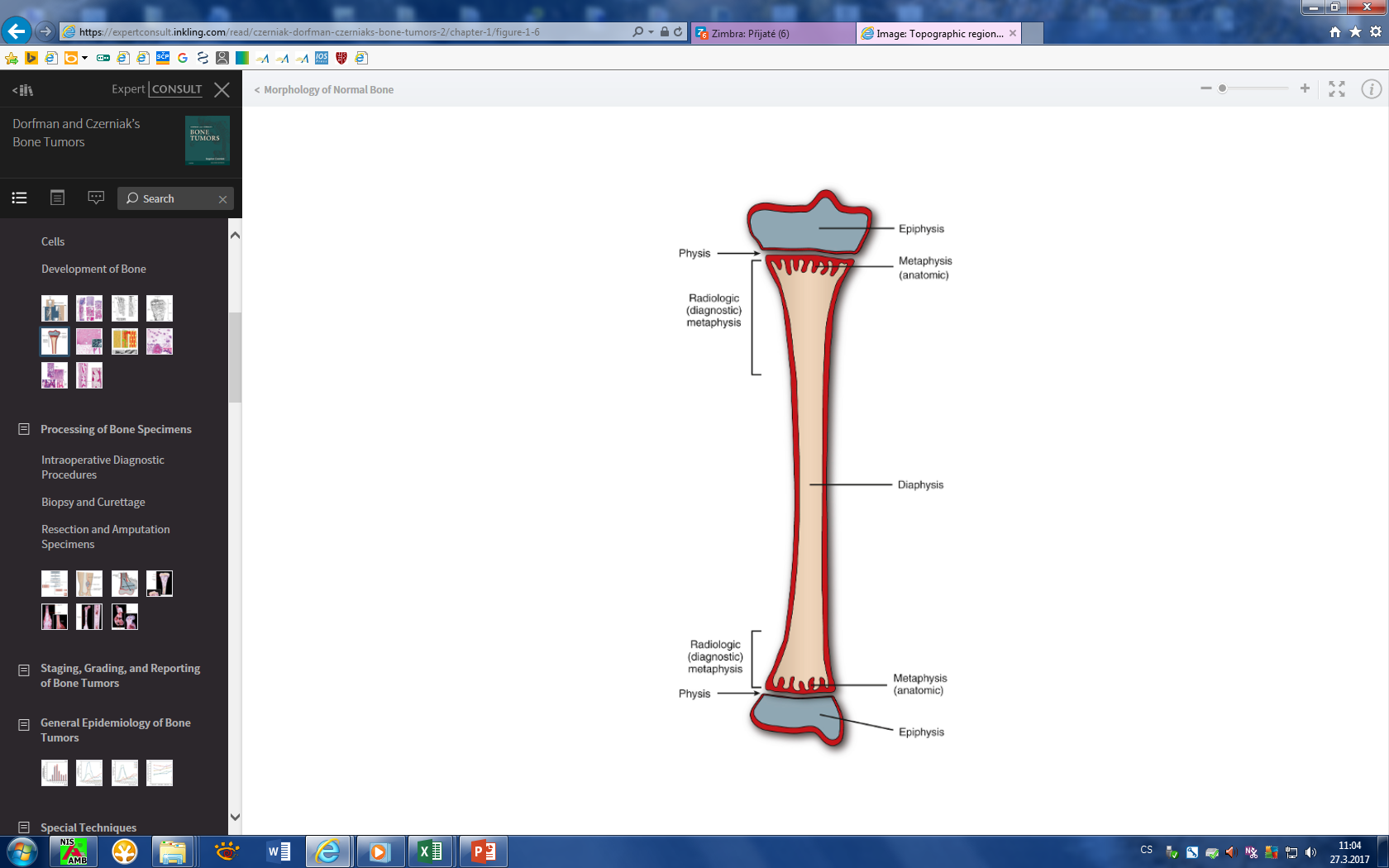 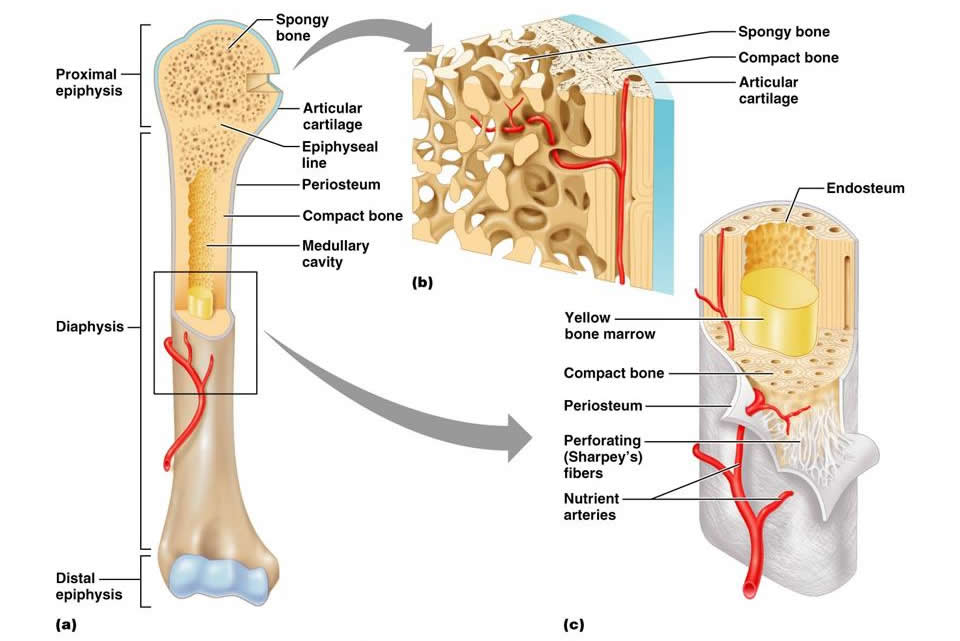 dřeň – spongiózní kost
kortex – kompaktní kost
3
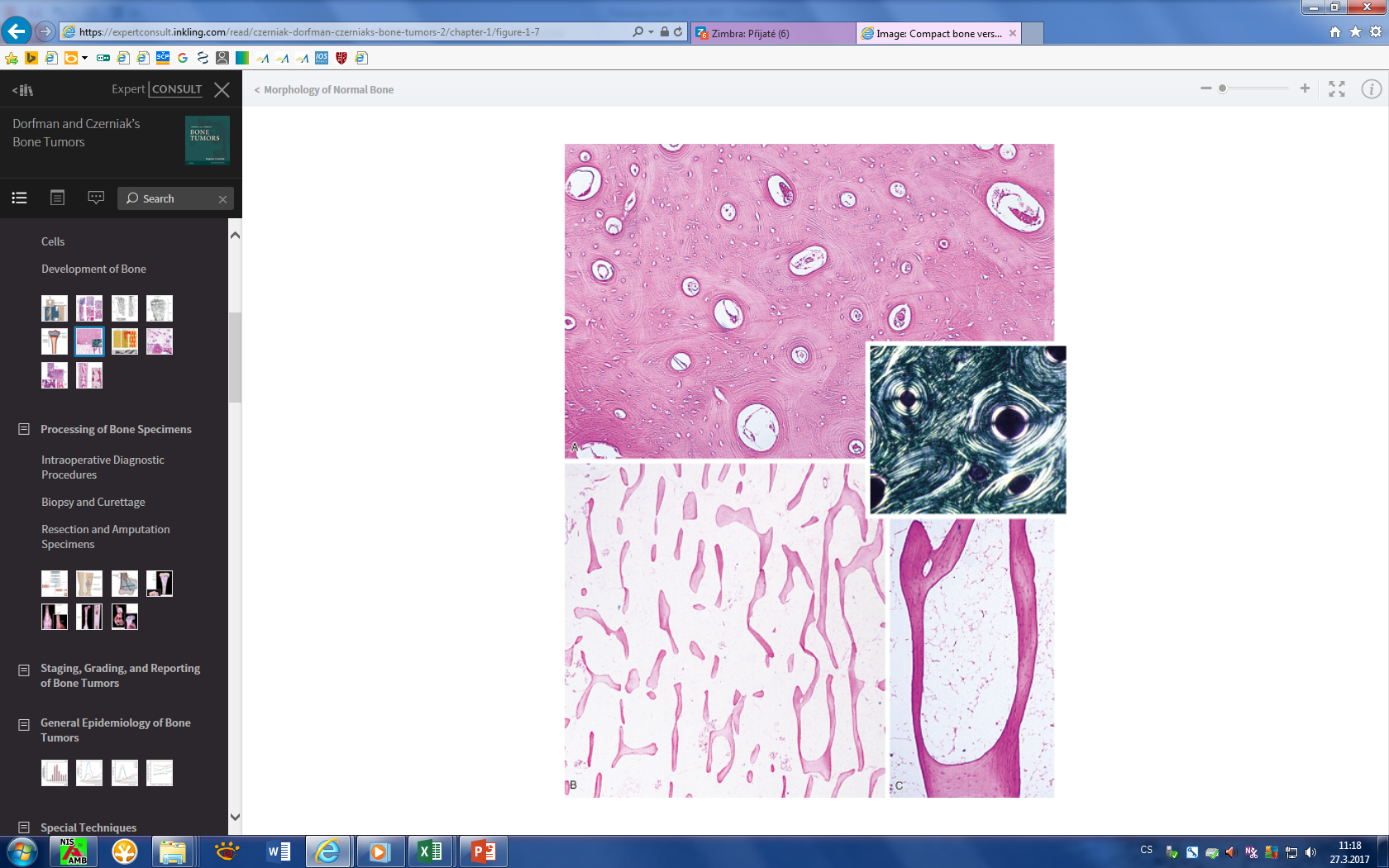 kortex – kompaktní kost
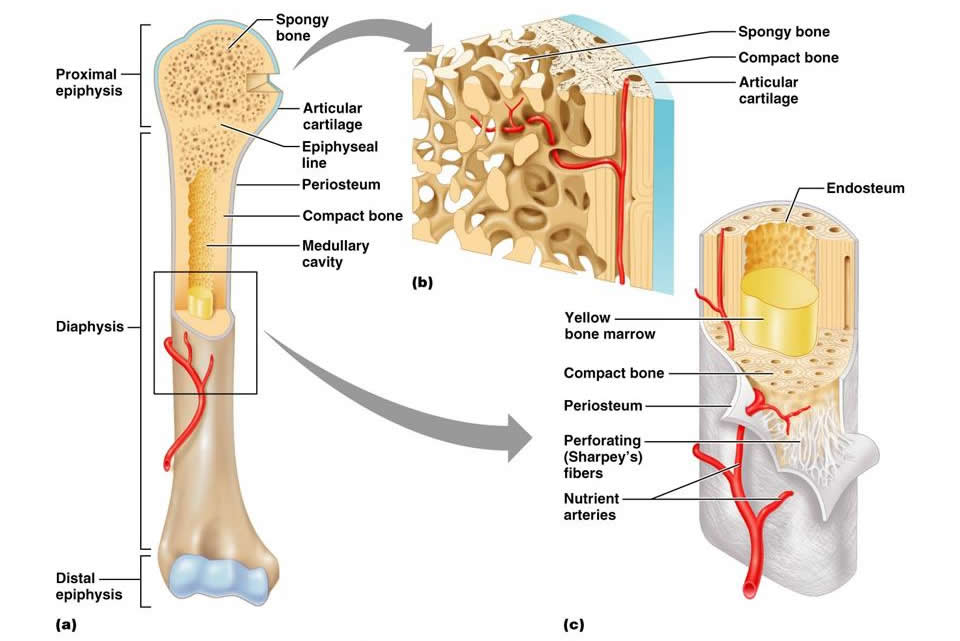 dřeň – spongiózní kost
4
Sylabus
VVV
porušená hustota kostí, metabolické osteopatie aj.
záněty
tumory a pseudotumory
5
VVV
DYSOSTÓZY
postihují jednu kost/skupinu kostí (hlava/končetiny/osový skelet)
projevují se defektní osifikací
rozštěpové vady (obličejové kosti, obratle)
chybějící/krátké kosti končetin: (amelie, fokomelie (Talidomid!), syndaktilie/polydaktilie, arachnodatkilie)
DYSPLÁZIE
defektní organogeneze celého skeletu
projeví se trpaslictvím (dwarfismem)
6
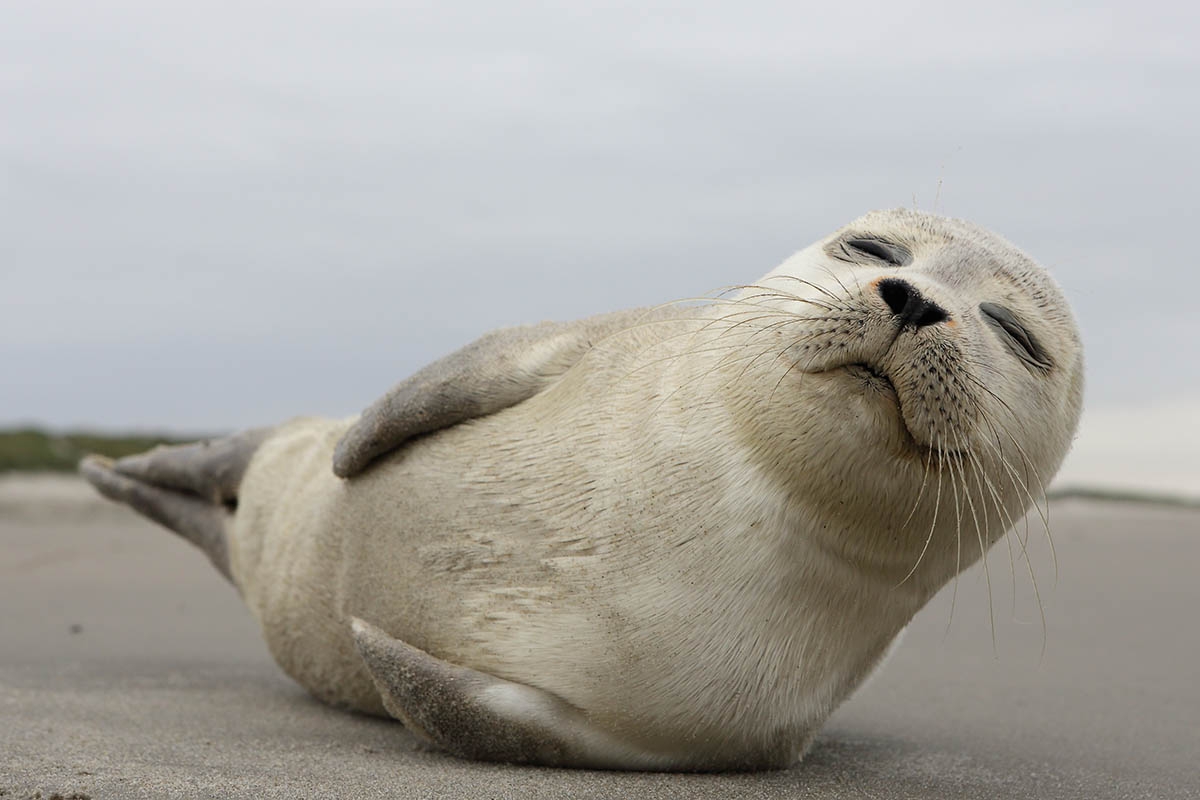 „fokos“ = tuleň
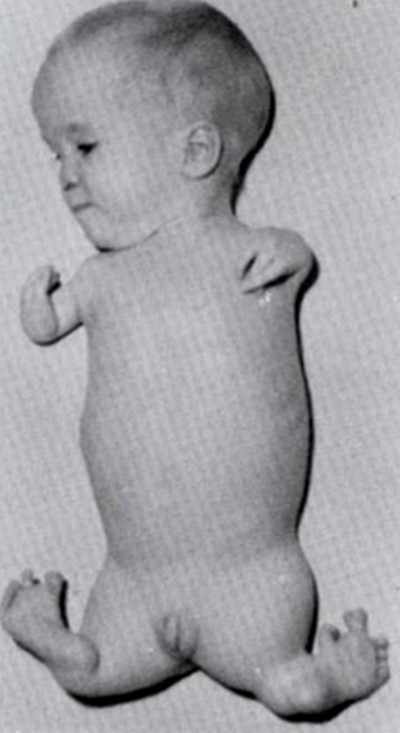 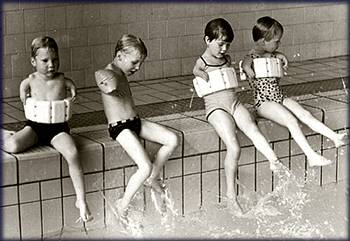 7
VVV – vybrané kostní dysplázie
achondroplázie
tanatoformní dysplázie
osteogenesis imperfecta
osteopetróza
8
achondroplázie
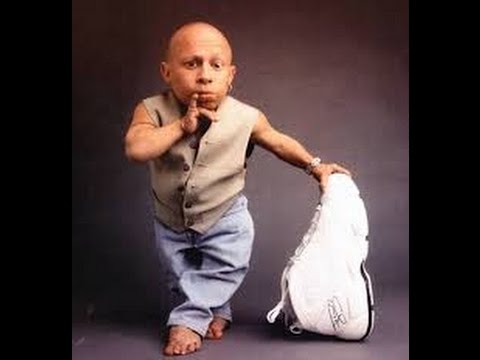 nejčastější typ trpaslictví, 1 : 30 000

AD (80% sporadicky – nová mutace v FGFR3 genu), homozygot = 

defektní enchondrální růst, ale periostální osifikace normální/výraznější

krátké končetiny, velká hlava s klenutým čelem, relativně normální trup - často výrazná bederní lordóza
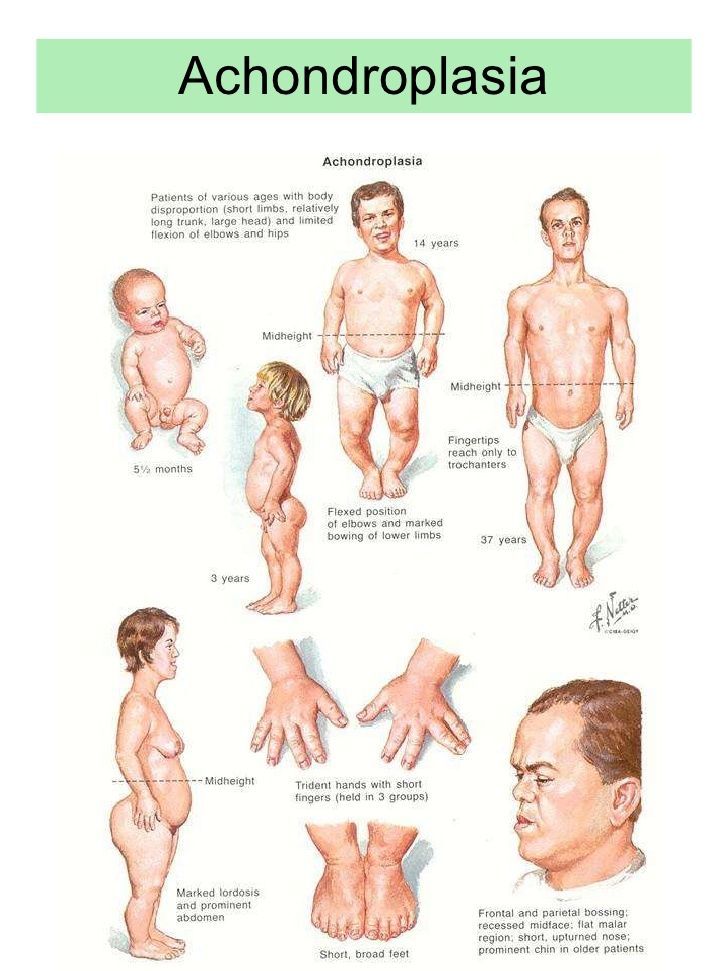 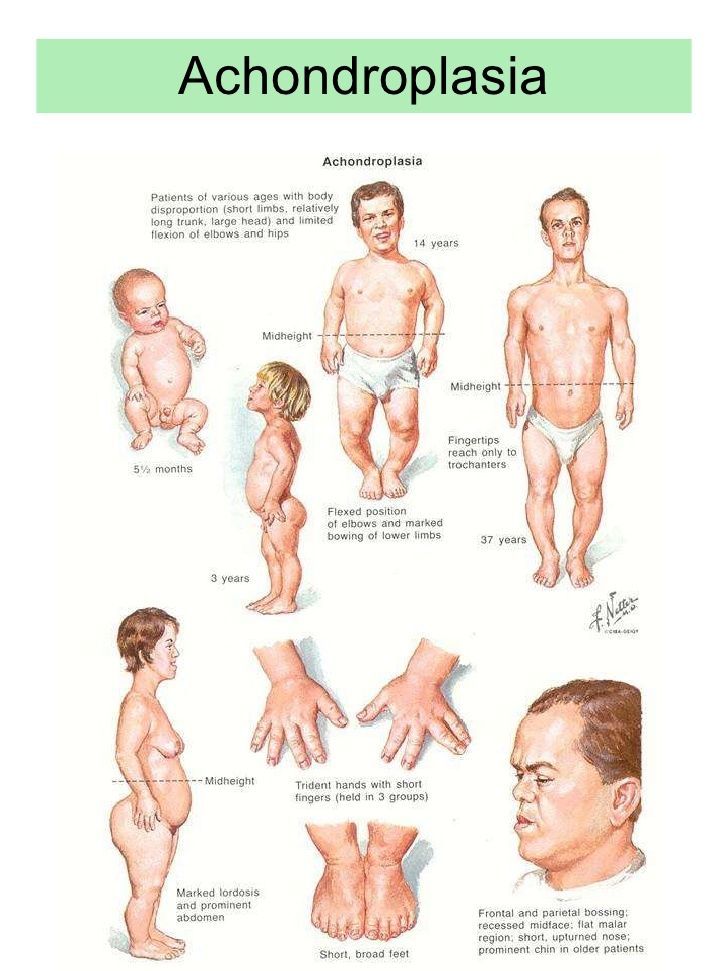 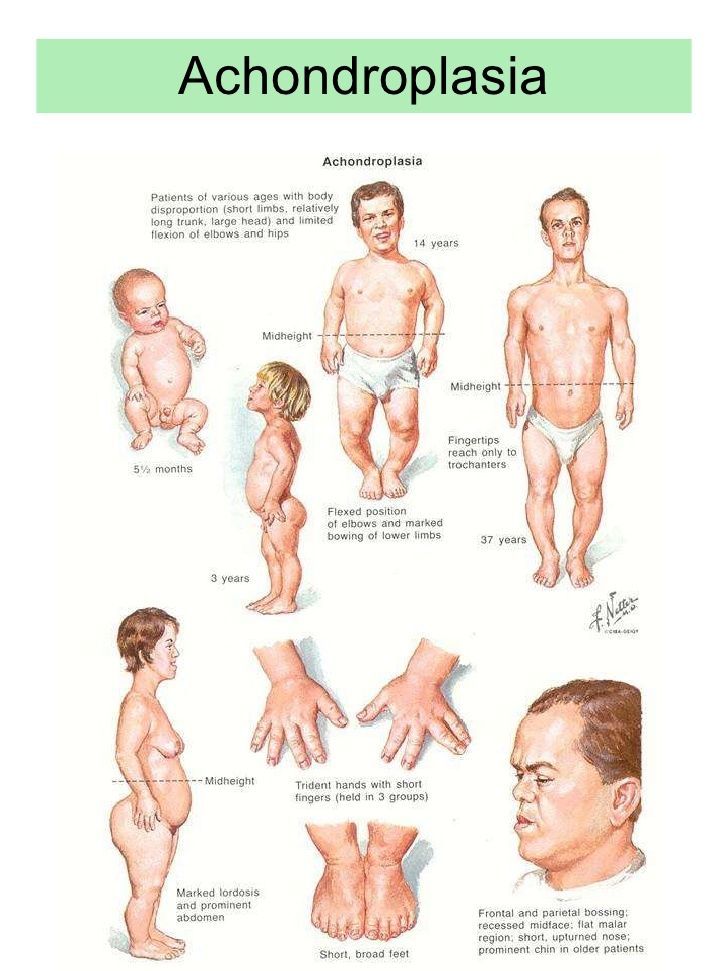 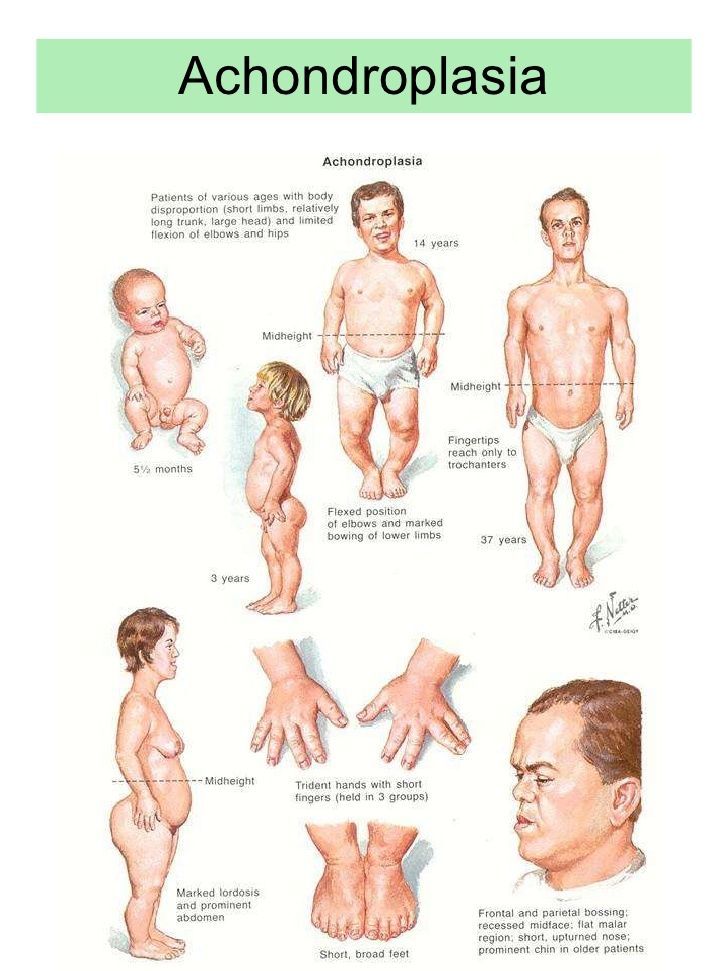 tanatoformní dysplázie
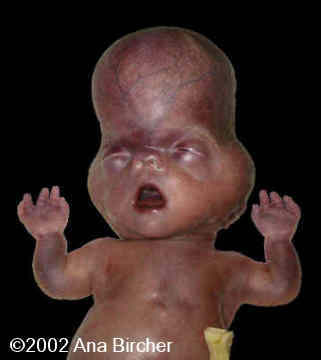 AR

+ VVV srdce a CNS → 

defektní enchondrální osifikace

“jetelíčková” lebka, nohy  telefonní sluchátka
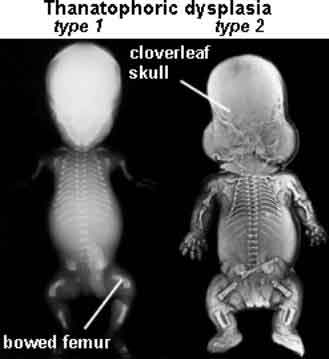 osteogenesis imperfecta
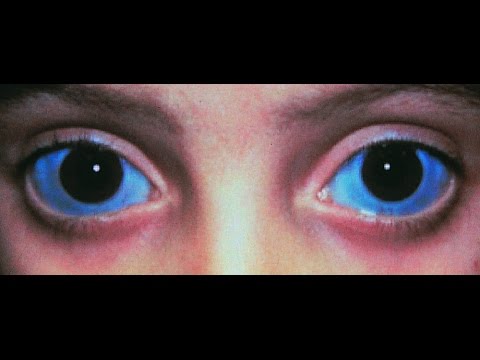 defektní tvorba kolegenu I (kvantita a/nebo kvalita)

výrazná lomivost kostí (často již IU), volné klouby, bílé či modravě zbarvené skléry
nižší postava, délka života normální/časné úmrtí
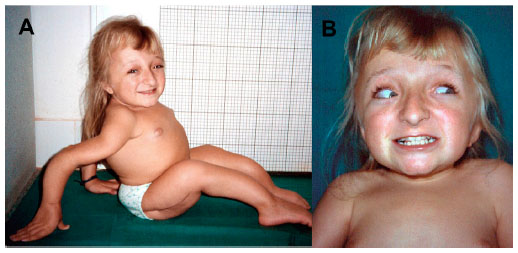 osteopetróza
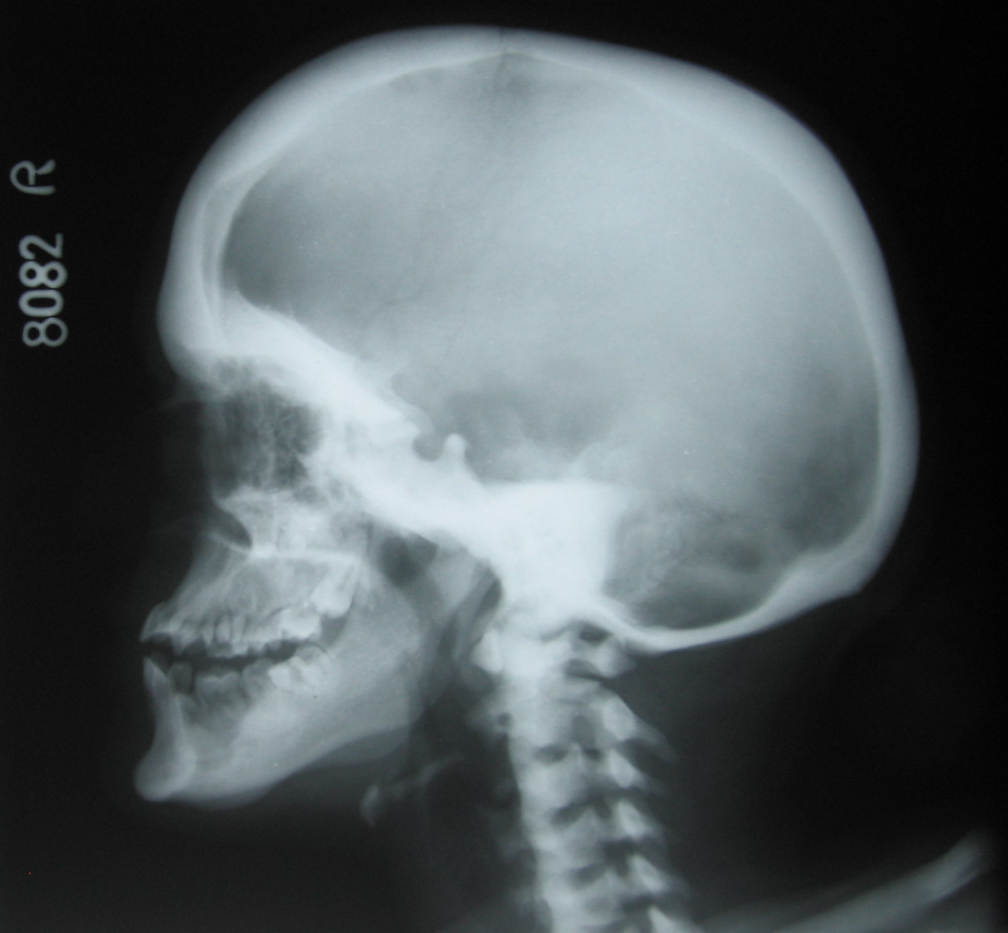 osteoskleróza dlouhých a plochých kostí → kosti křehké = lomivé

rozšířený kortex, spongióza z širokých anastomozujících trámců pletivové i lamelární kosti

dřeň fibrotizovná → extramedulární hematopoéza
na rtg obraz “bone-in-bone”
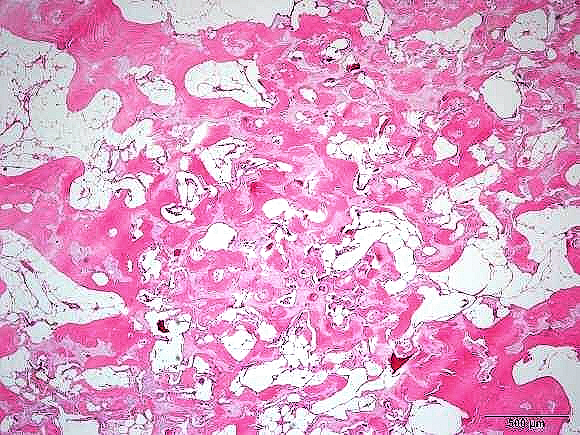 Poruchy hustoty kostí
osteopetróza – viz výše
rachitis / osteomalácie
osteoporóza
fibrózní osteodystrofie
renální osteopatie
m. Paget
13
Metabolismus vitaminu D
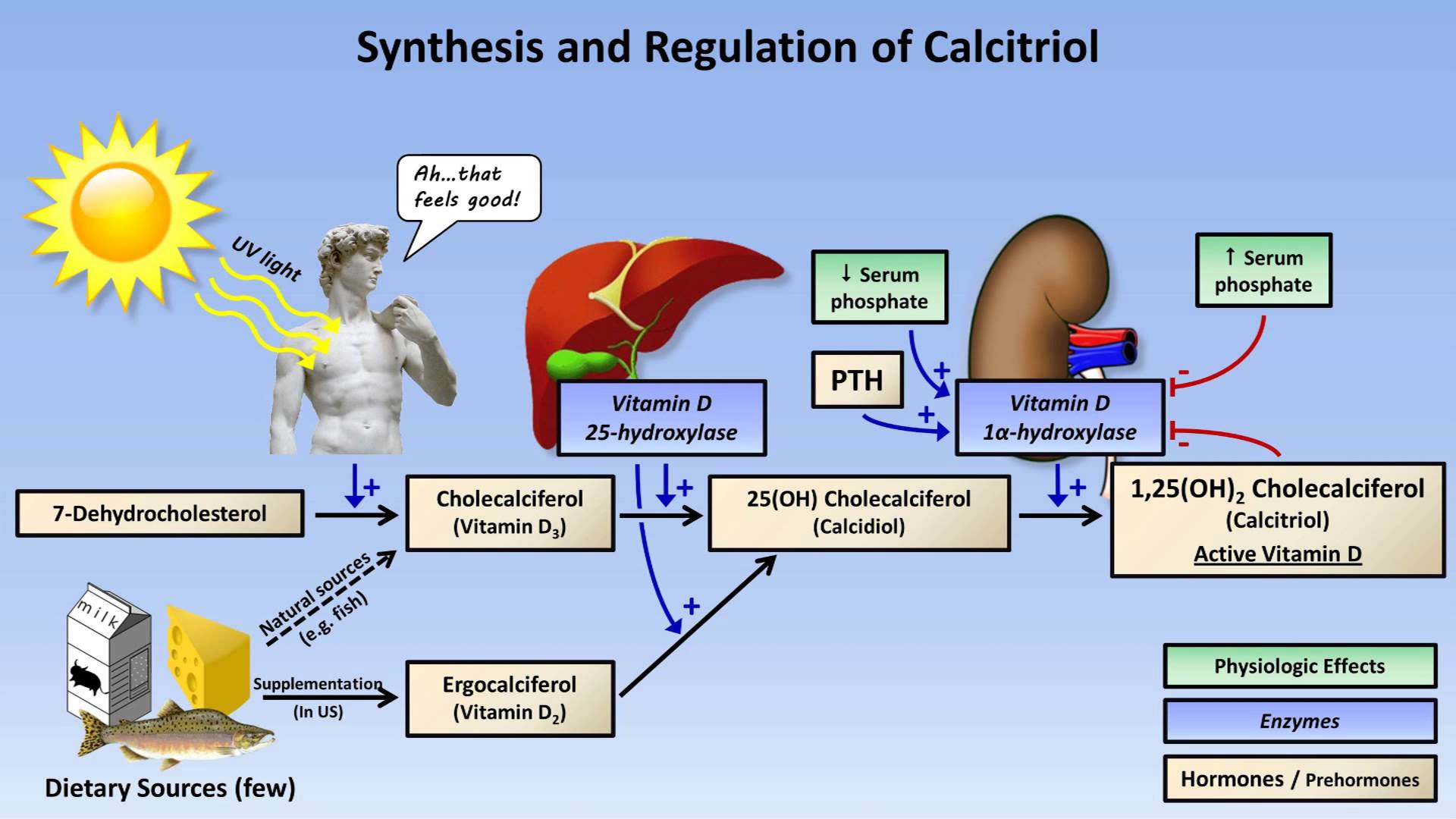 Hypovitaminóza D
rachitis
osteomalácie
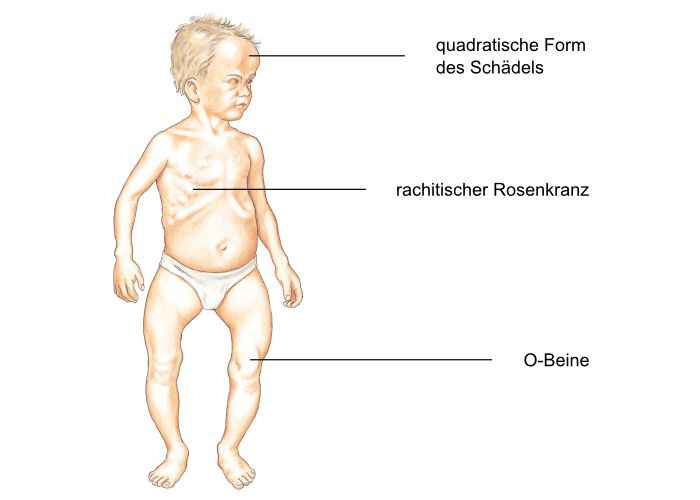 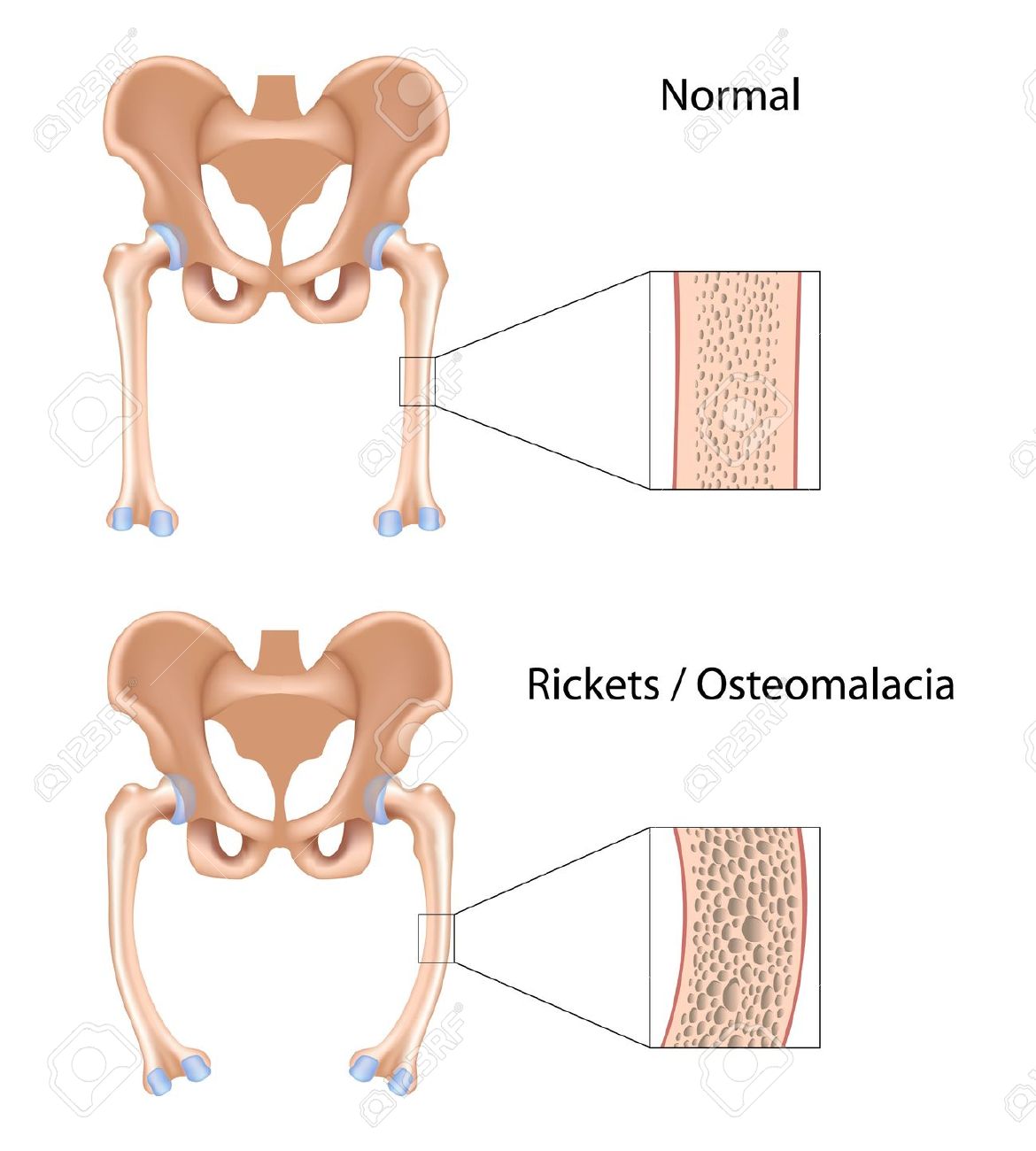 děti

opožděný uzávěr lebečních švů a fontanel = caput quadratum

vpáčený hrudník, rachitický růženec

genua valga/vara
dospělí

při deminerlizaci kostí

→ kosti jsou ohebné, vznikají deformity (dlouhé kosti, rybí obratle, vpáčený hrudník…)

na povrchu kostních trámců je hojný nemineralizovaný osteoid
osteoporóza
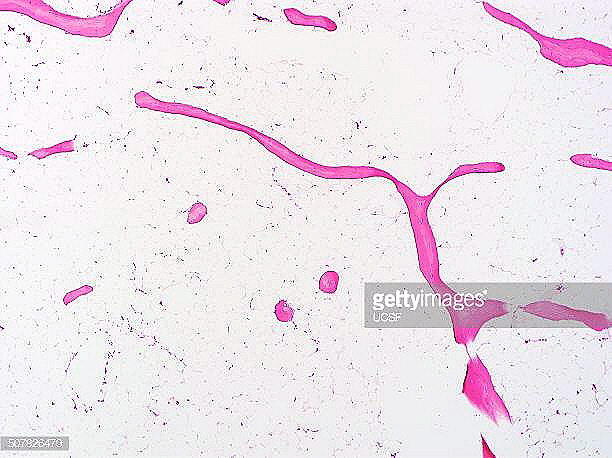 úbytek kostní tkáně v menopauze / ve stáří/ iatrogenně (léky)/ po znehybnění 
ložisková / generalizovaná

zúžený kortex, trámce spongiózní kosti diskontinuální, ztenčené

→ fraktury 
denzitometrie
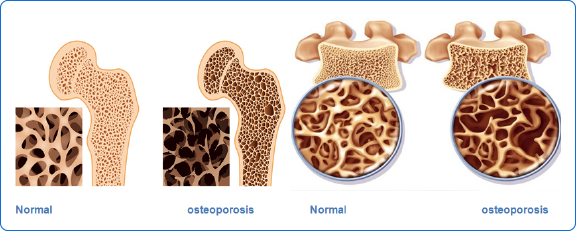 Metabolismus vitaminu D + fosfátů
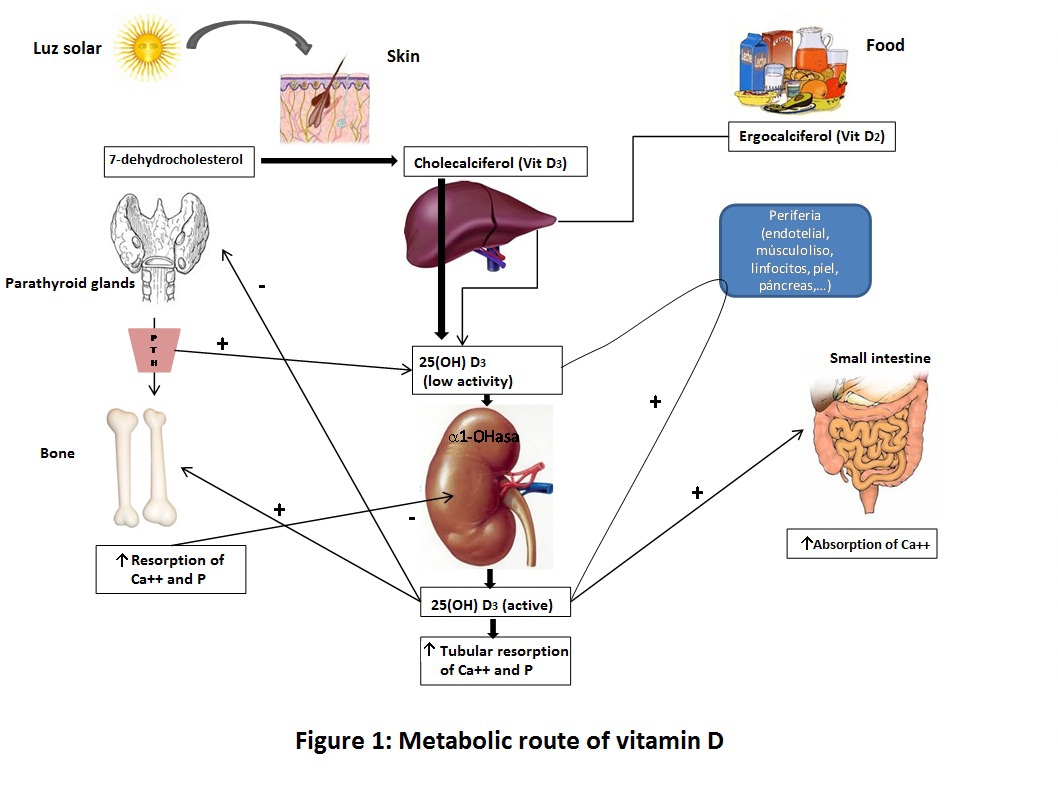 fibrózní osteodystrofie
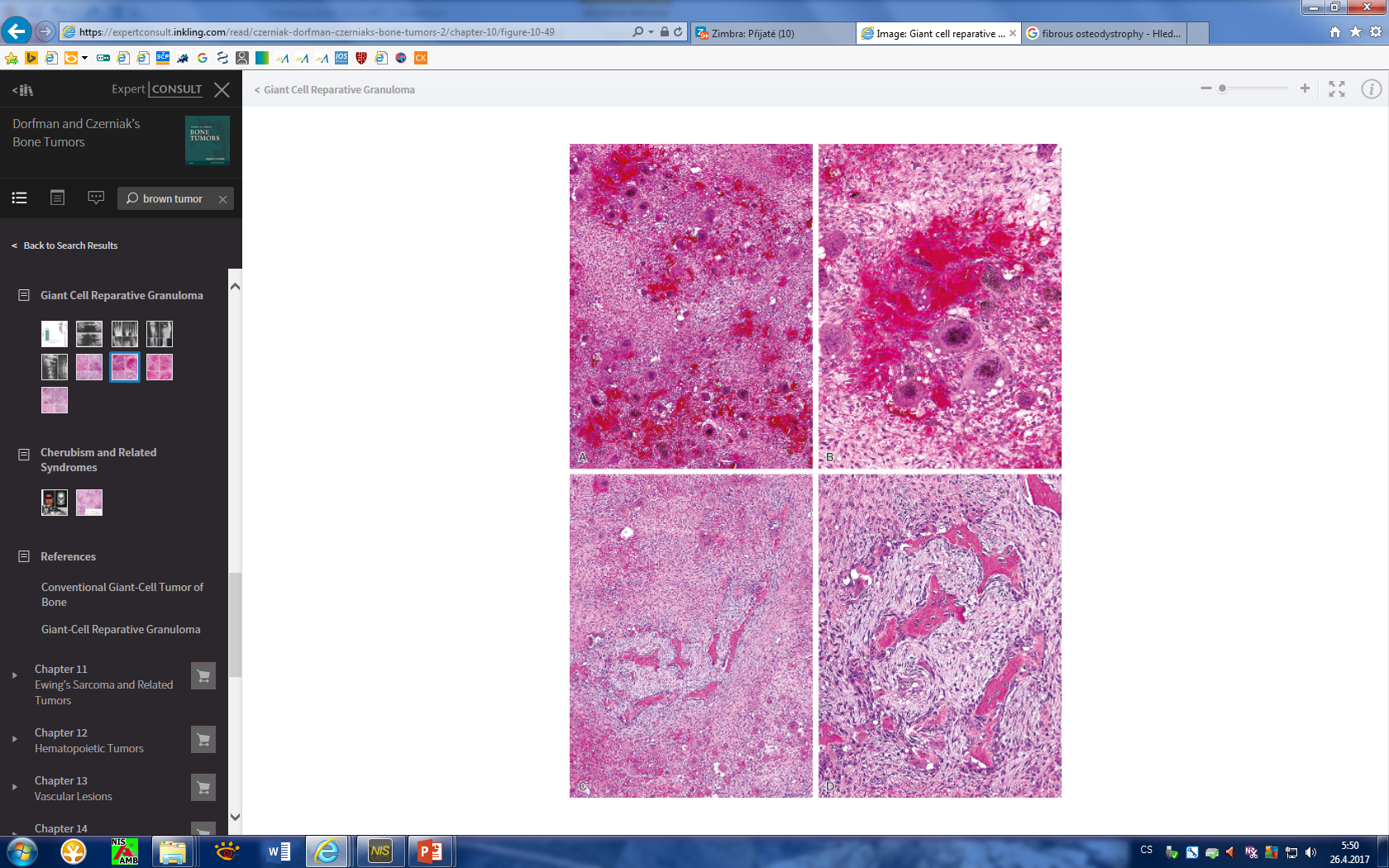 Recklinghausenova choroba; osteitis fibrosa cystica

primární hyperPTH → demineralizace + osteoklastická resorpce → infrakce + hemoragie → cysty
= HNĚDÝ TUMOR (dif. dg. OBN)

→ fraktury
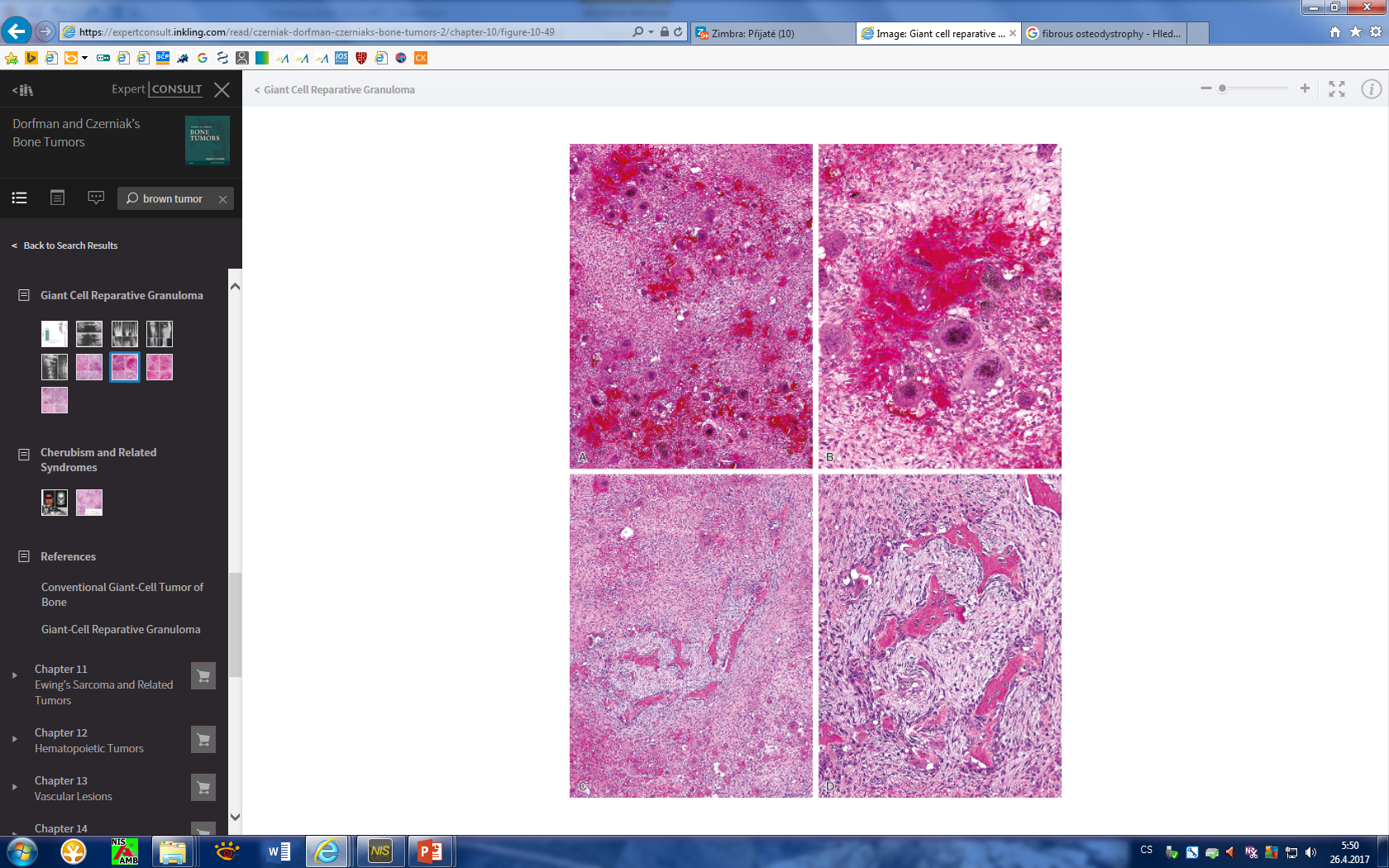 klinicky (↑Ca):
bolesti kostí, fraktury
svalová slabost
změněný stav vědomí (zmatenost, letargie, stupor)
hyporeflexie, nauzea, zvracení
nefrolithiáza, polyurie
metastatická kalcifikace
renální osteopatie
CHRONICKÁ RENÁLNÍ INSUFICIENCE
→ retence fosfátů, neschopnost koncentrovat Ca
→ defektní hydroxylace vit. D →  snížené vstřebávání Ca ve střevě → → →  ↓Ca → → →  aktivace příštítných tělísek = sekundární hyperPTH 

klinický, na rtg i histologický obraz stejný jako u fibrózní osteodystrofie
morbus Paget
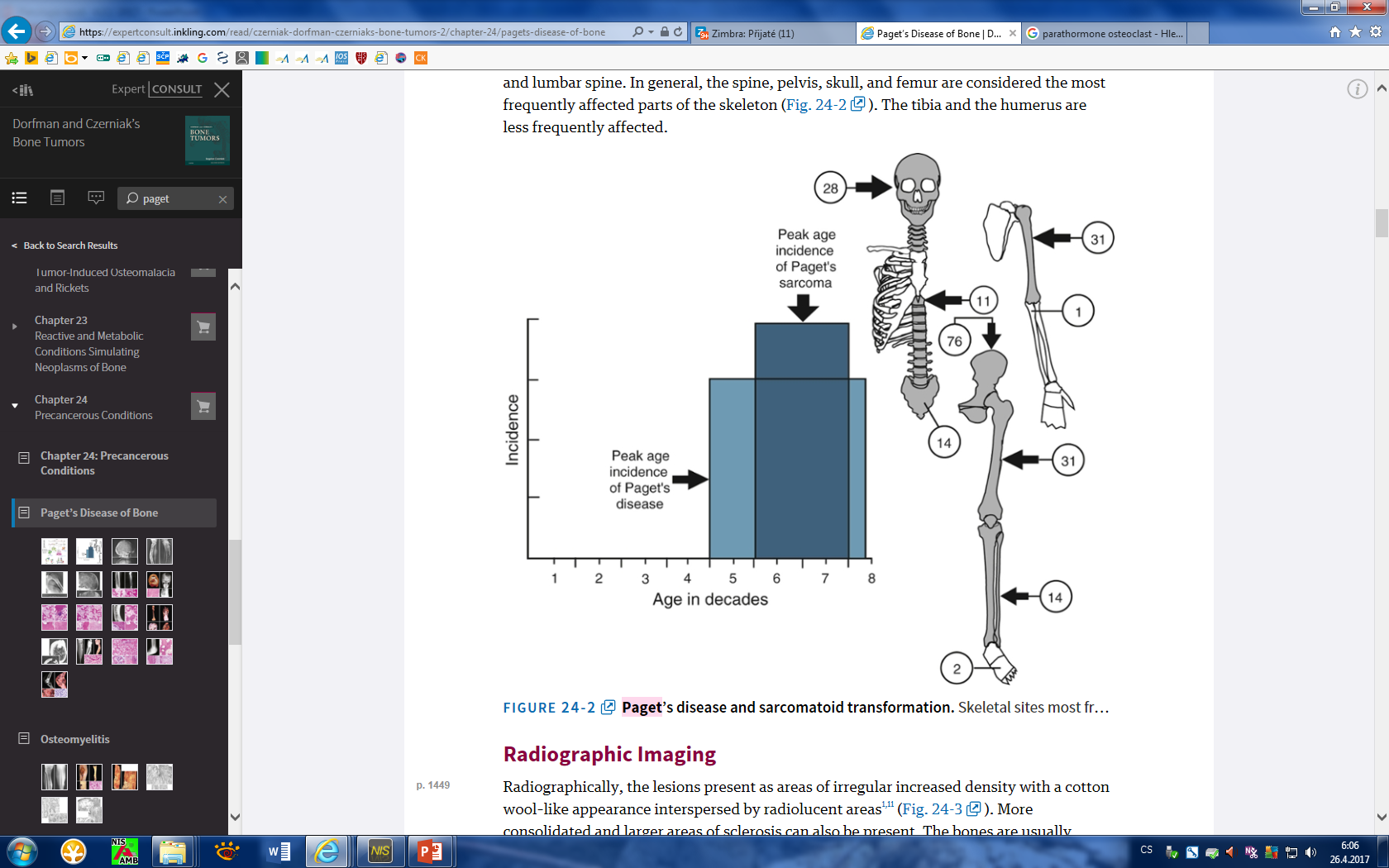 ložiskově zrychlená remodelace kosti
nejasná etiopatogeneze (genetika + kombinace vnějších  faktorů)

dospělí, typicky běloši

monoostotická, polyostotická forma

axiální skelet, dlouhé kosti

postižená kost je objemnější, deformovaná

vzácně Pagetův sarkom
= malignita vzniklá v terénu m. Paget
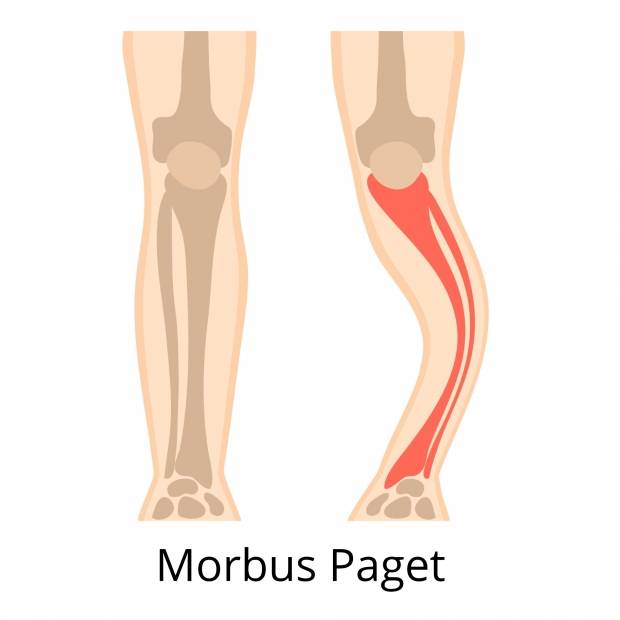 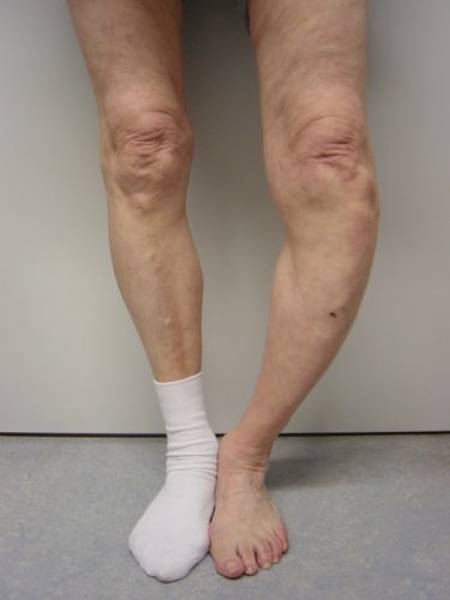 mikro:
osteolýza (hojné osteoklasty) → fibrotizace intertrabekulárních prostor → aktivace osteoblastů a novotvorba kosti
→ → →MOZAIKOVÁ KOST (cementové linie)
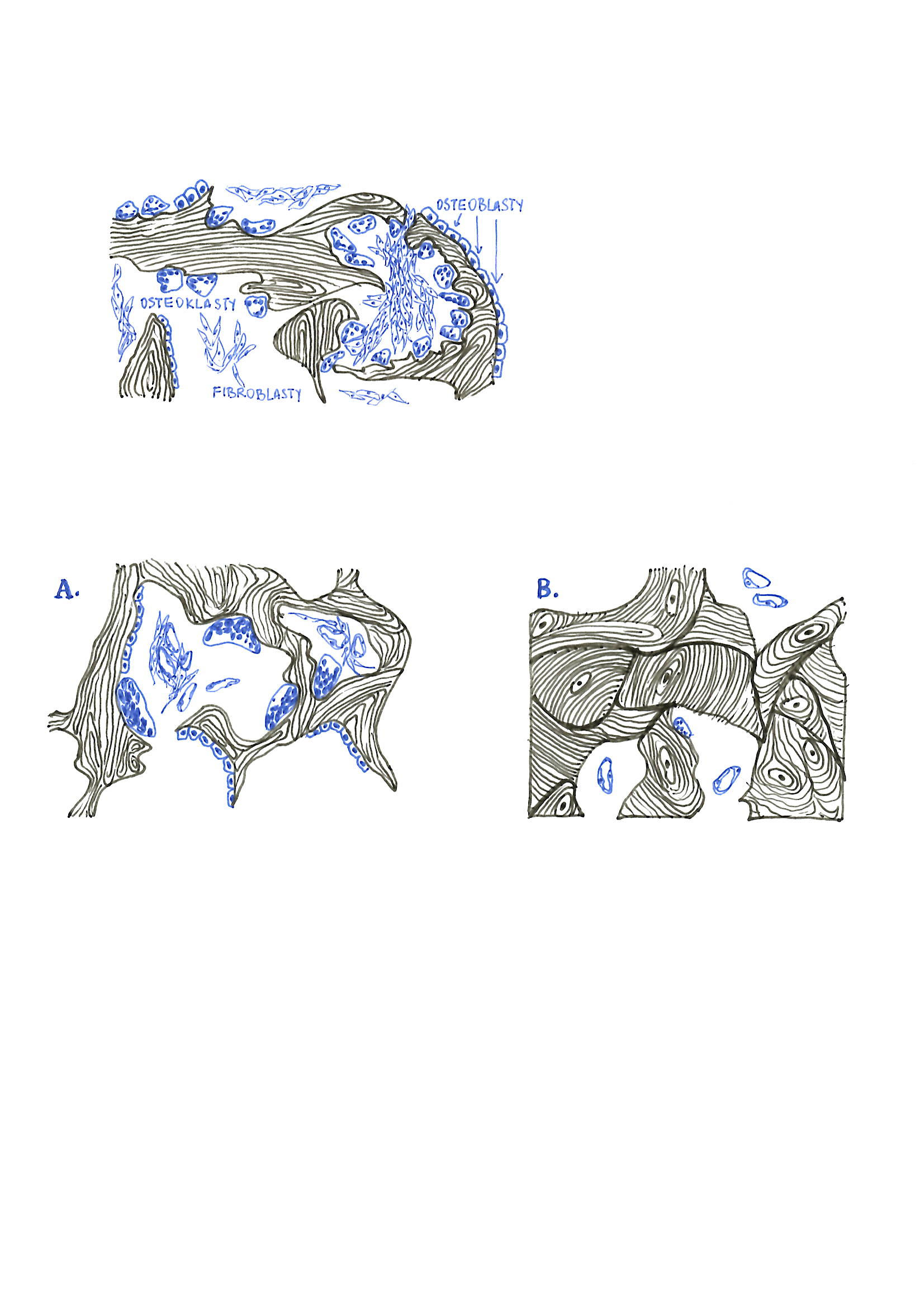 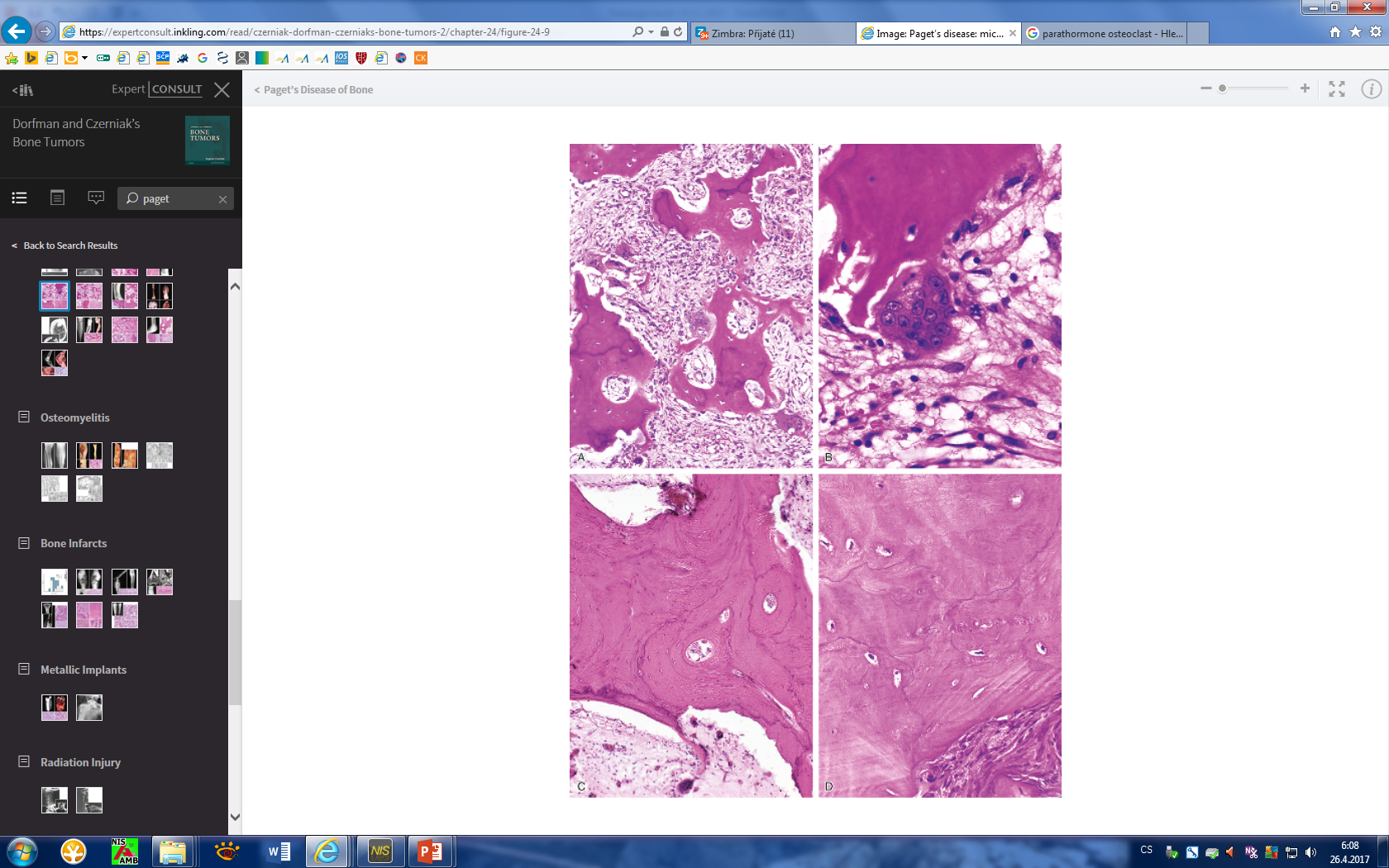 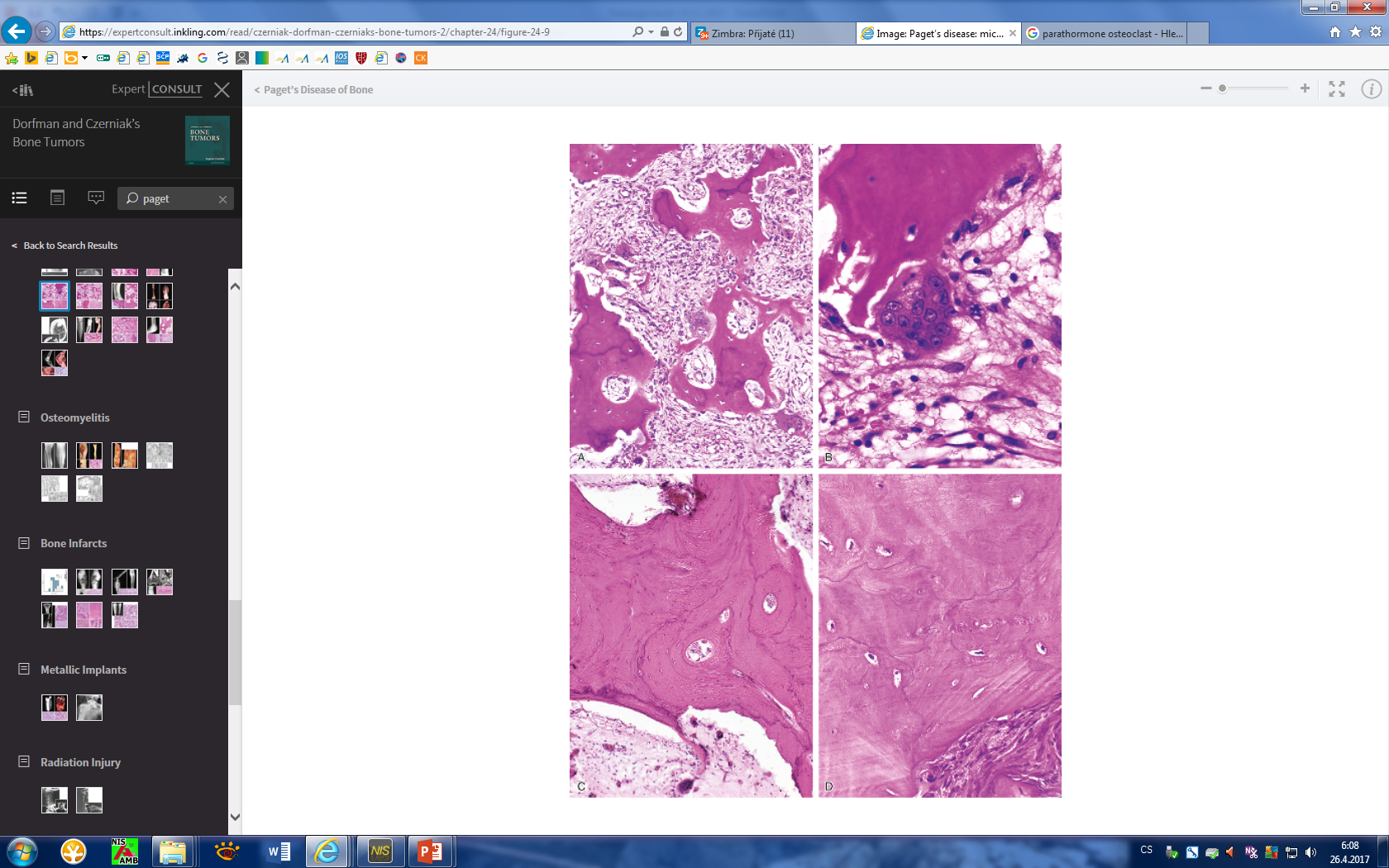 21
Záněty kostí
periostitis
osteomyelitis
tbc
syfilis
22
periostitis
aseptický zánět

většinou souvisí s resorpcí/reparací subperisotálního hematomu

na zobrazovacích metodách může imitovat TU
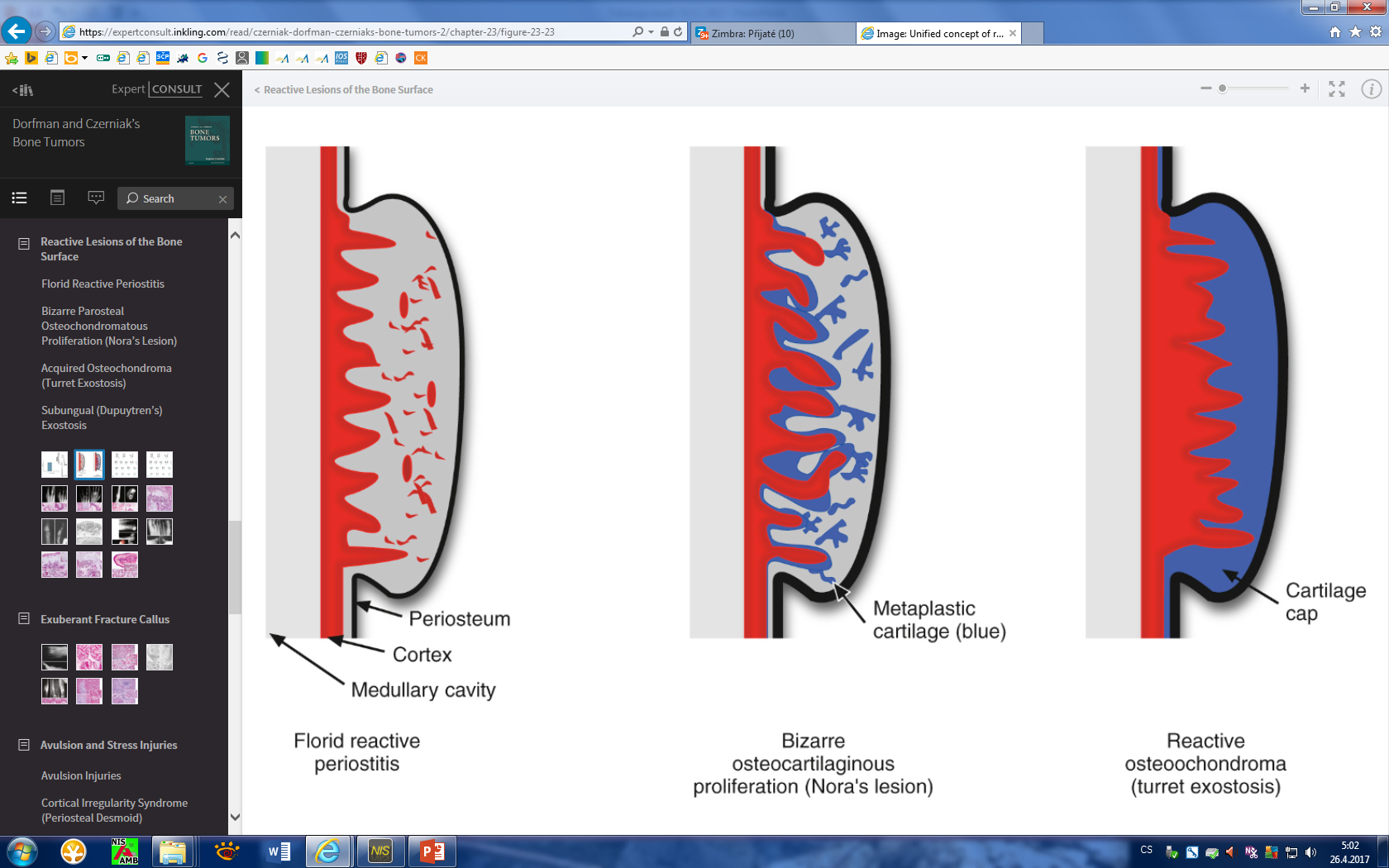 osteomyelitis
hnisavá – tendence ke chronicitě
stafylokok, gonokok, E. coli, salmonely

brány vstupu infekce:
hematogenně (bakteriémie, sepse)
z okolí (ORL, zuby)
zvenčí (operace, traumata)

obtížné hojení
pomalý průnik ATB do kostí → nutné chirurgické řešení

komplikace 
patologická fraktura, sepse, hnisavá artritida, prekanceróza (dlaždicobun. CA)
mikro:
flegmonózní zánět intertrabekulárně → subperiostální absces (→ kožní píštěle)
nekrotické části kosti se odlučují v podobě sekvestrů → kožní píštěle / zarakvení
osteomyelitis
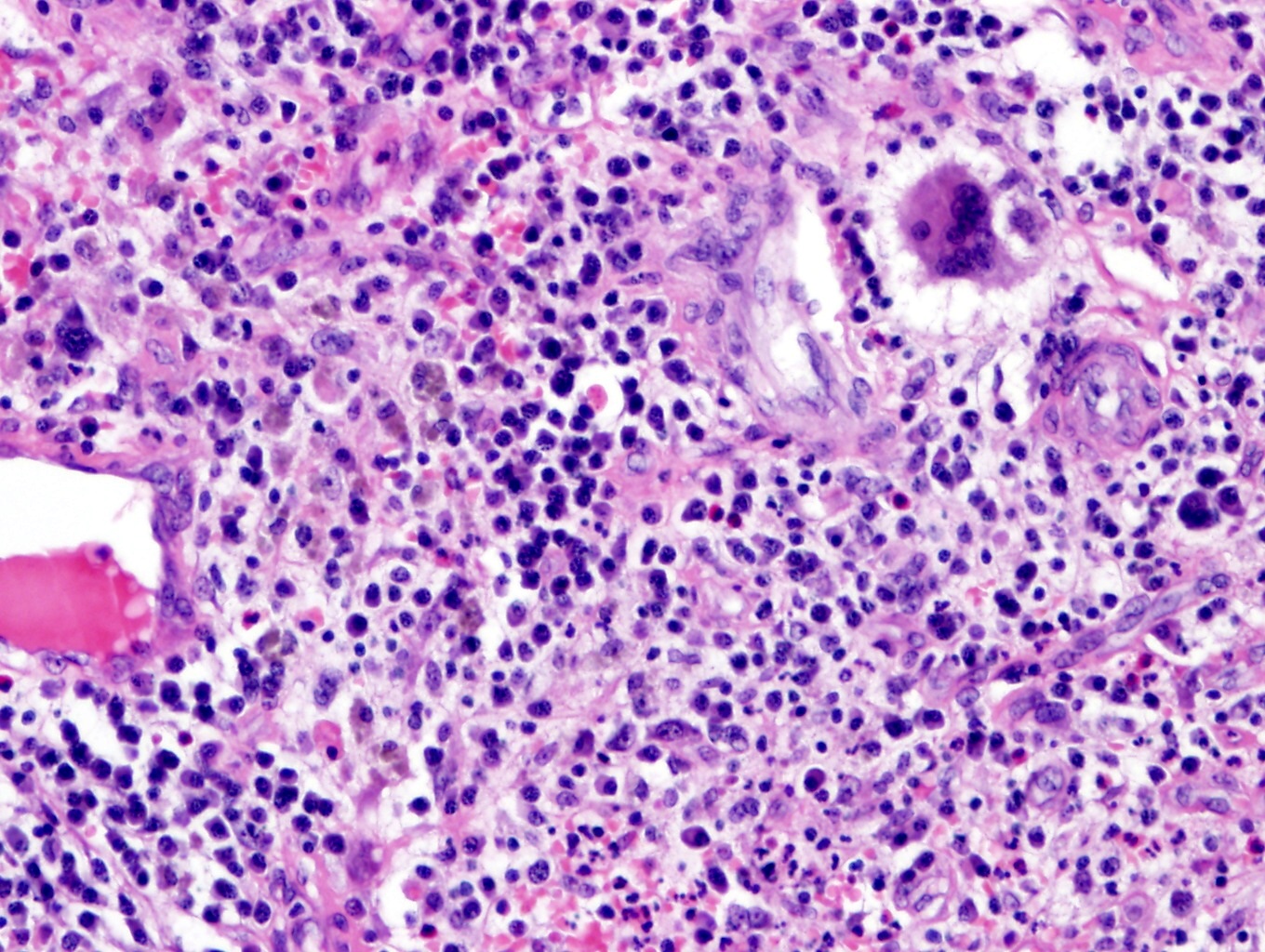 1
2
Osteoklast
Zánětlivý infiltrát (hlavně plazmocyty, PMN)
ostitis tuberculosa
při hematogenní propagaci
páteř  a metafýzy/diafýzy dlouhých kostí
„studené“ abscesy = bez teplot (X hnisavá osteomyelitis)
→ fraktury, deformity (zejména páteře - gibbus)….
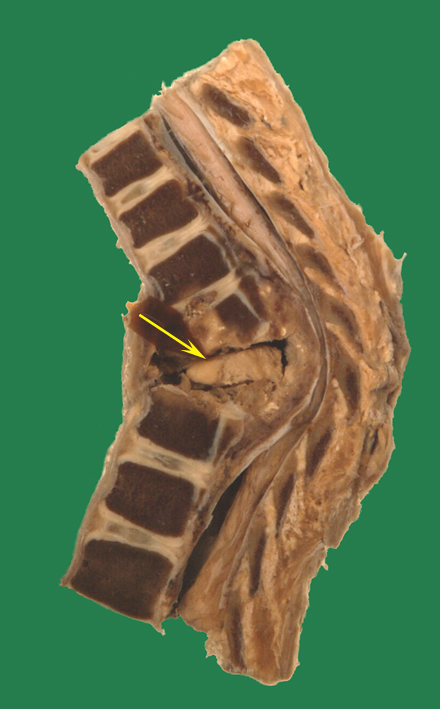 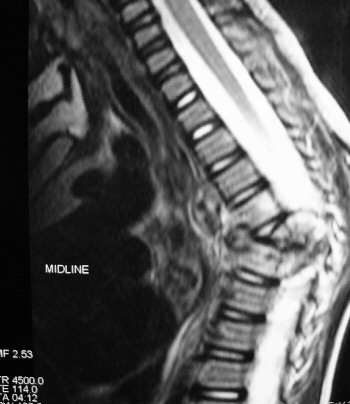 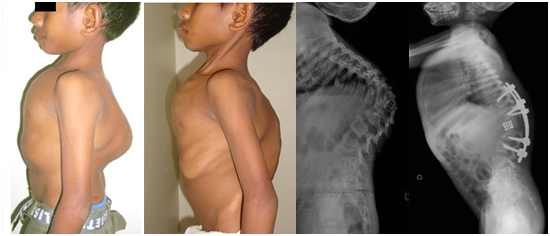 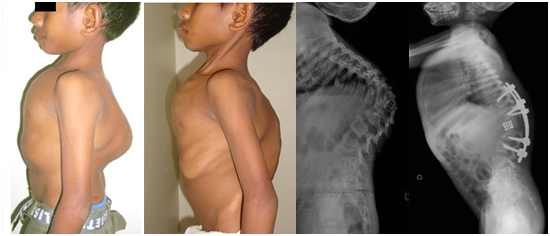 Tumory a pseudotumory kostí
chondrom, osteom
chordom
chondrosarkom, osteosarkom, Ewingův sarkom
obrovskobuněčný tumor kosti
kostní cysty
fibrózní dysplázie
27
enchondrom
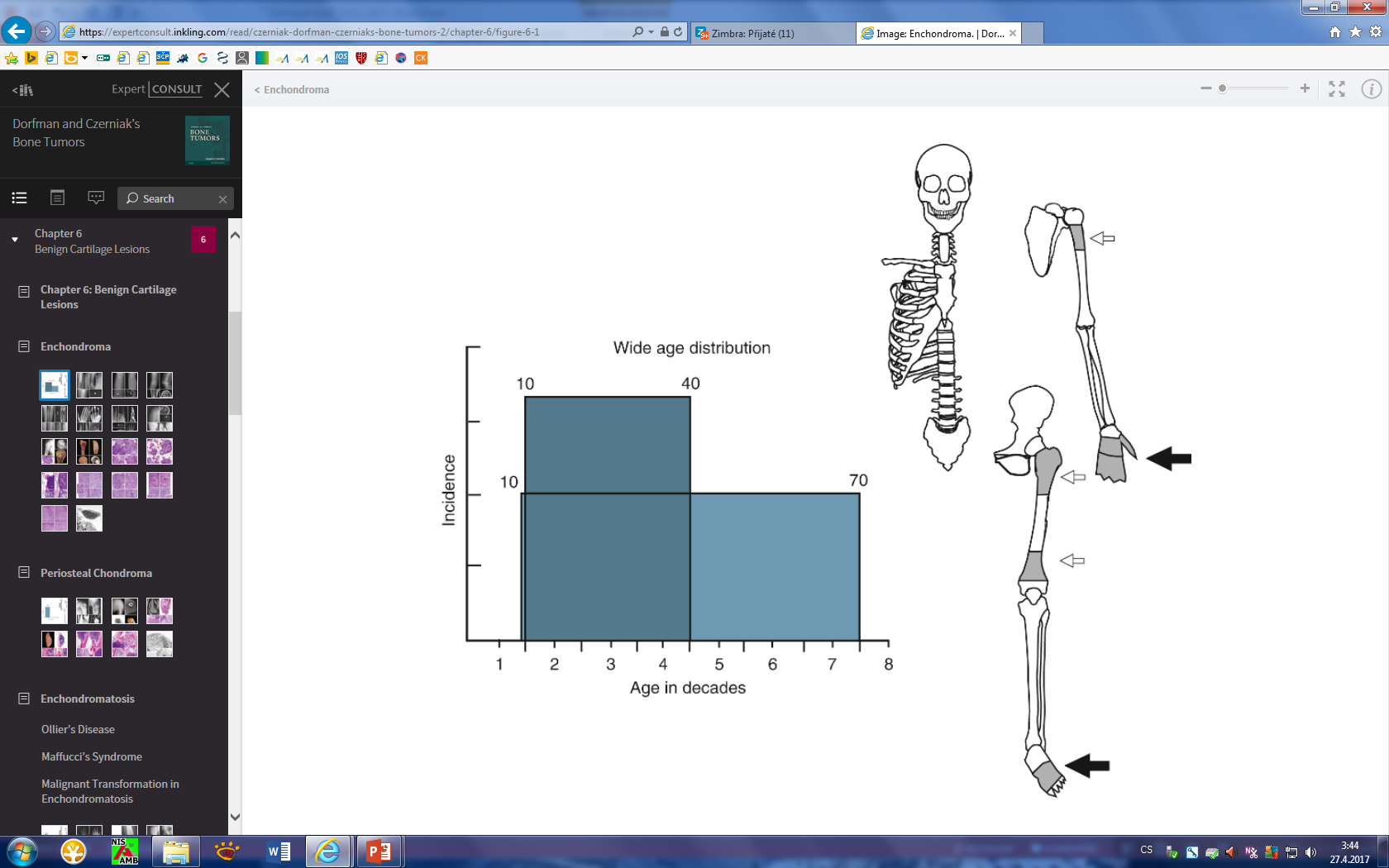 lobuly zralé chrupavčité tkáně

bez infiltrativního růstu či propagace mimo kost (výjimka – ruka)

Ollierova choroba = enchondromatóza
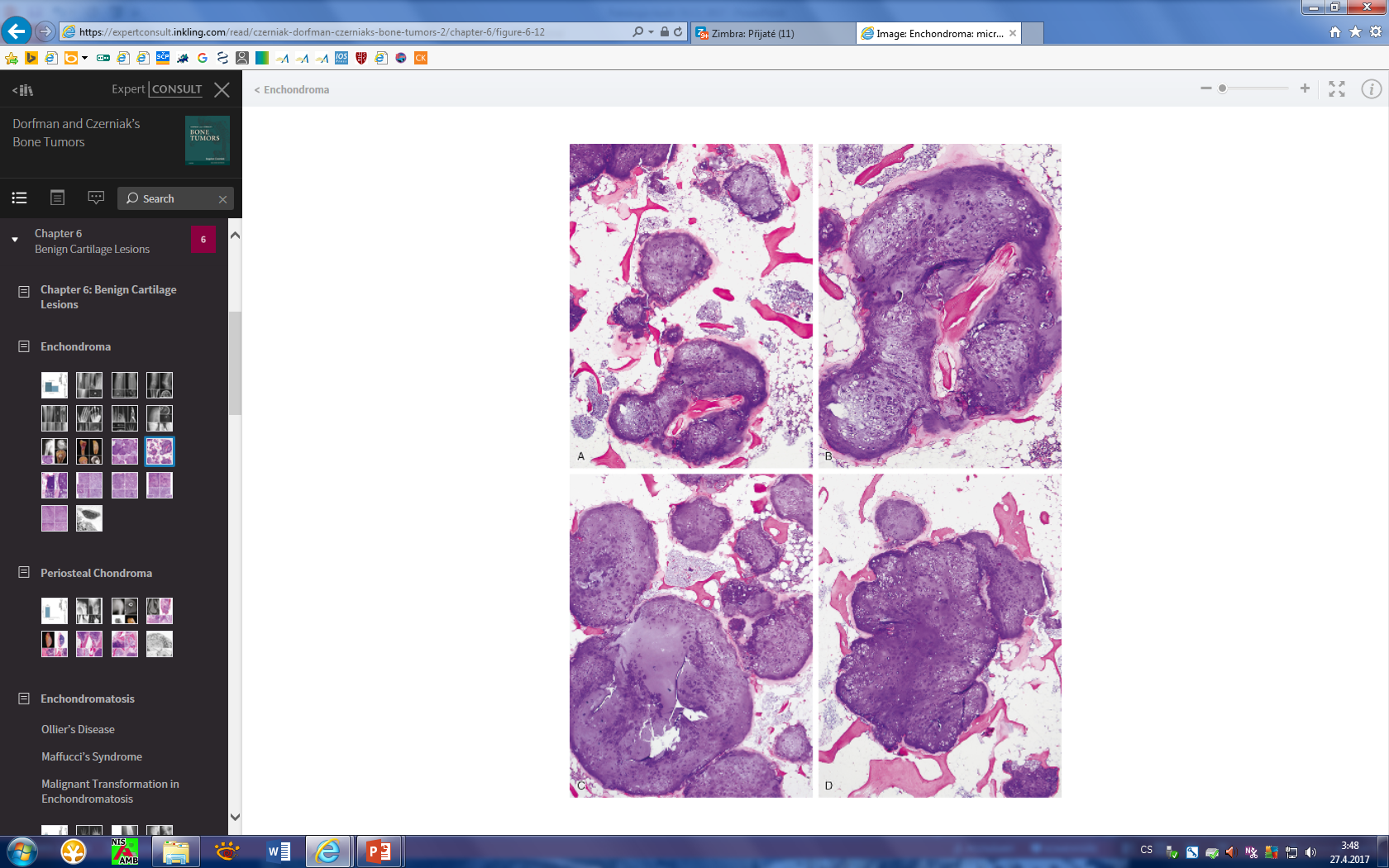 osteochondrom
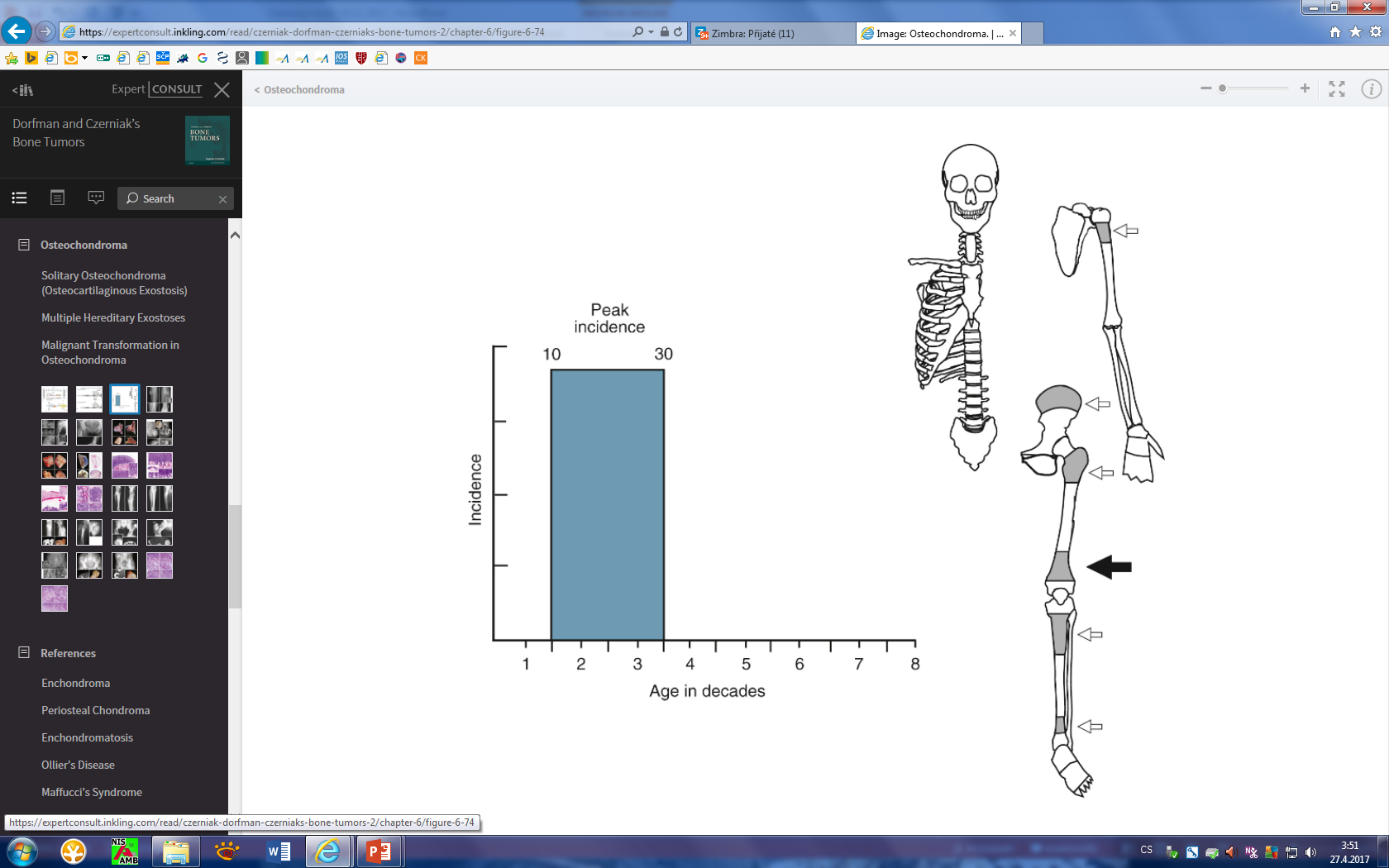 kolmo k povrchu dlouhých kostí

osteokartilagineózní proliferace

mikro:
chrupavčitá čepička
ve spodině enchondrální osifikace
trámce pletivové kosti
lamelární kost
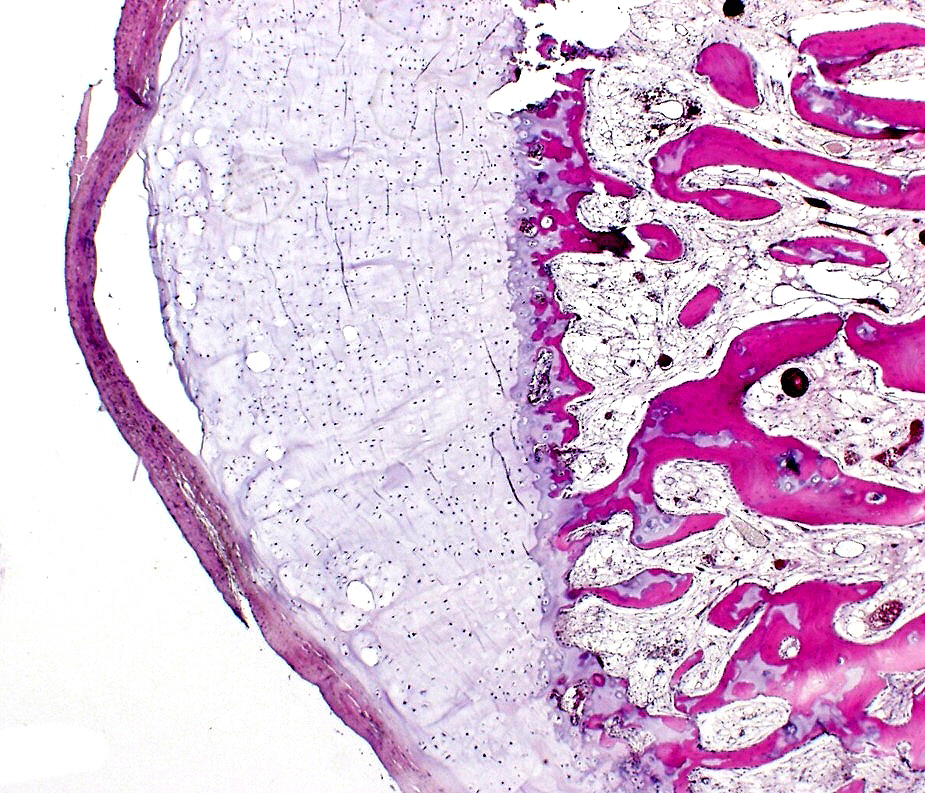 chondroblastom
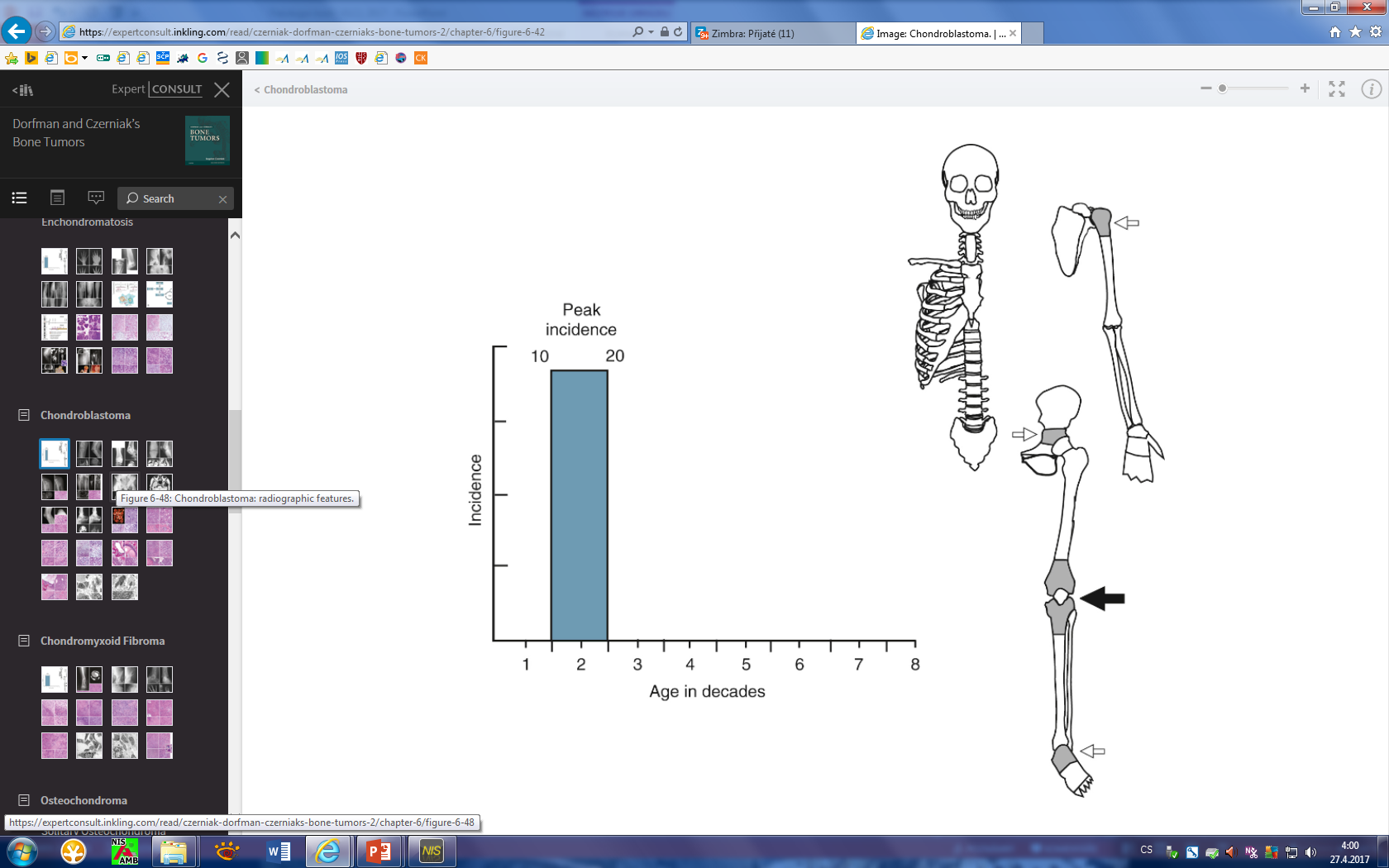 lokálně agresivní růst, mts zcela raritně
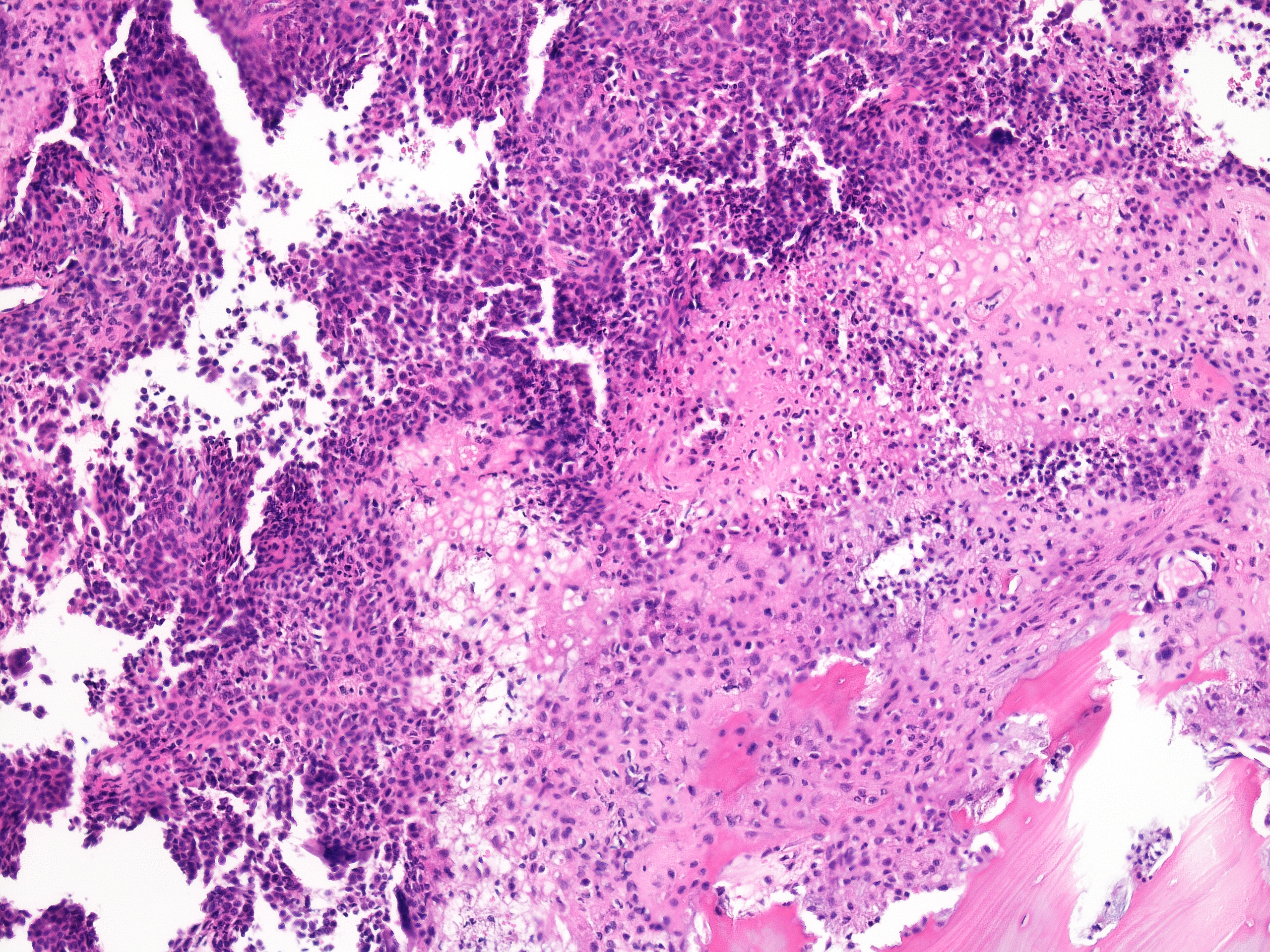 chondrosarkom
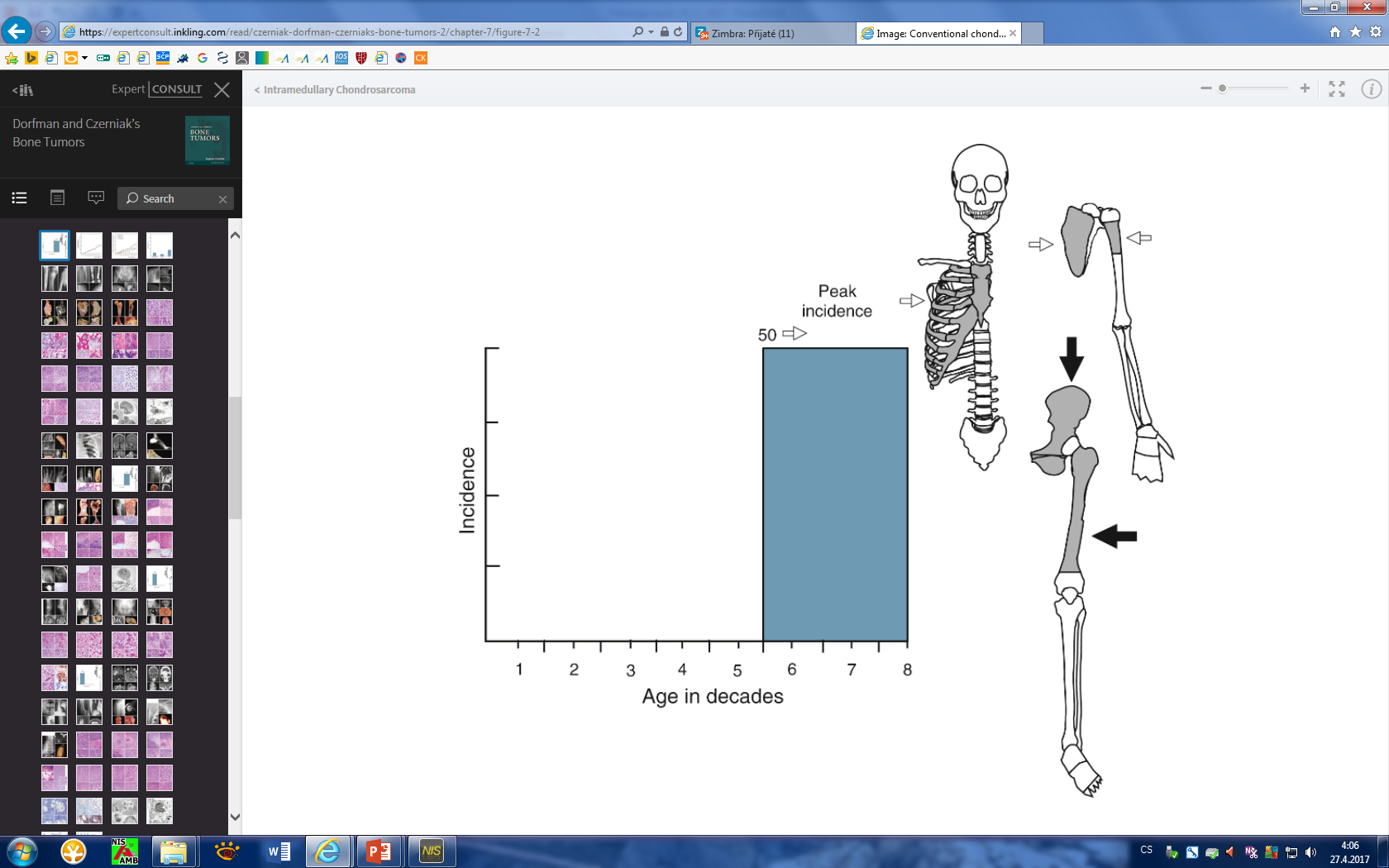 varianty:
konvenční
dediferencovaný
mezenchymální

dlouhodobý průběh, recidivy, tumory vyššího grade mts do plic/měkkých tkání
mikro:
lobuly chrupavčité tkáně rostou permeativně, destruují kortex → šíření mimo kost
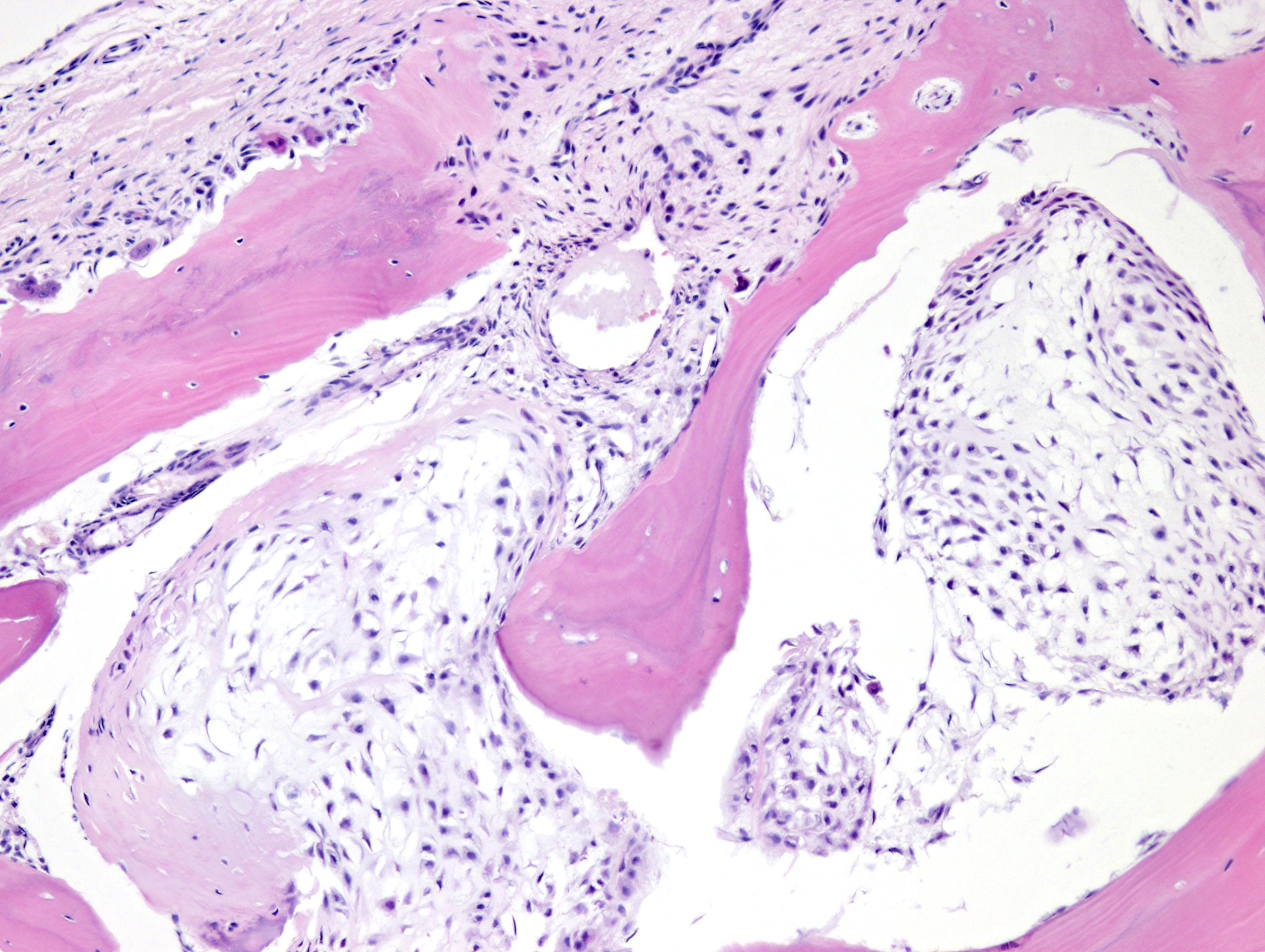 32
Osteoidní osteom
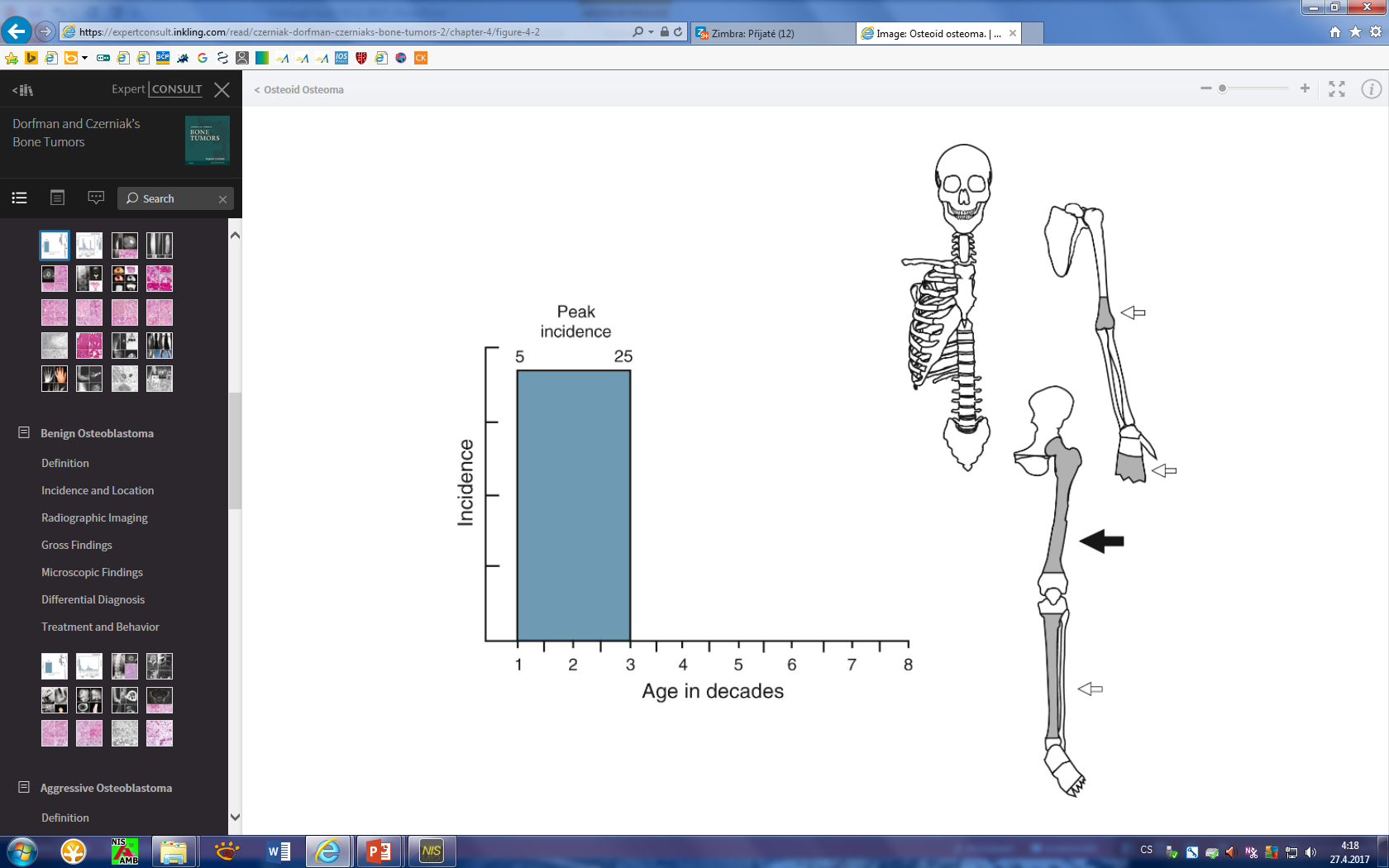 noční bolesti, které reagují na analgetika
zonální uspořádání - nidus
centrum fibroblasty
osteoid
pletivová kost
lamelární kost
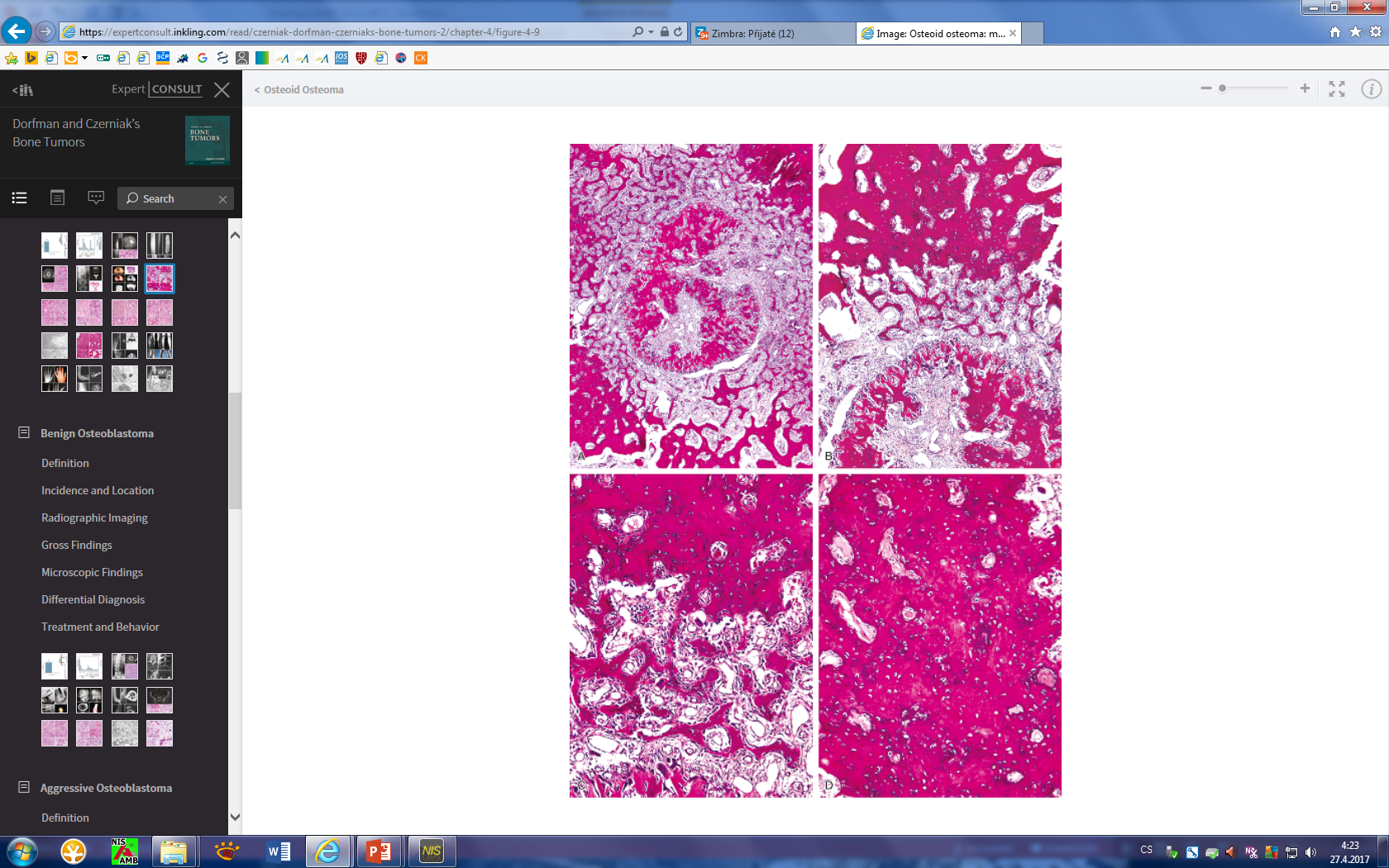 Osteosarkom
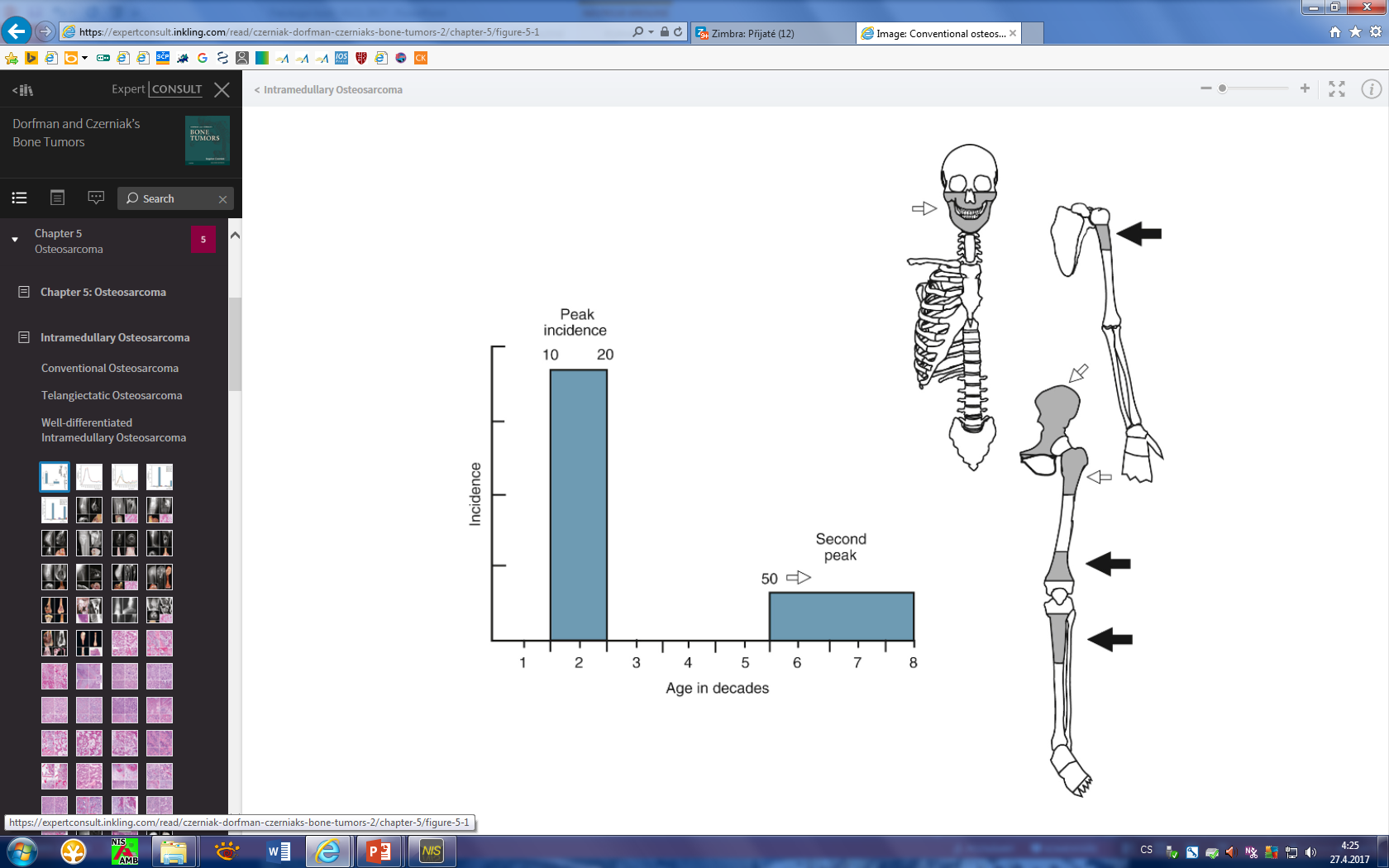 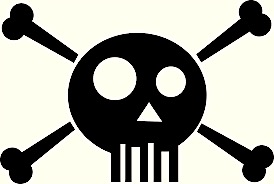 varianty:
konvenční (osteoblastický, chondroblastický, fibroblastický)
parostální
periostální
…
dle biologického chování:
high-grade (většinou centrální)
low-grade (většinou povrchové)

extrémně agresivní, časně mts (plíce, kosti)
agresivní tp:
předoperační CHT – resekce – CHT
amputace nutná zřídka
5leté přežití u M0 (bez mts) 70%
mikro:
nádorový osteoid tvořený pleomorfními osteoblasty - nezbytný pro dg.!!!
rtg:
Codmanův trojuhelník = prostor mezi nadzvednutým periostem a kortikální kostí
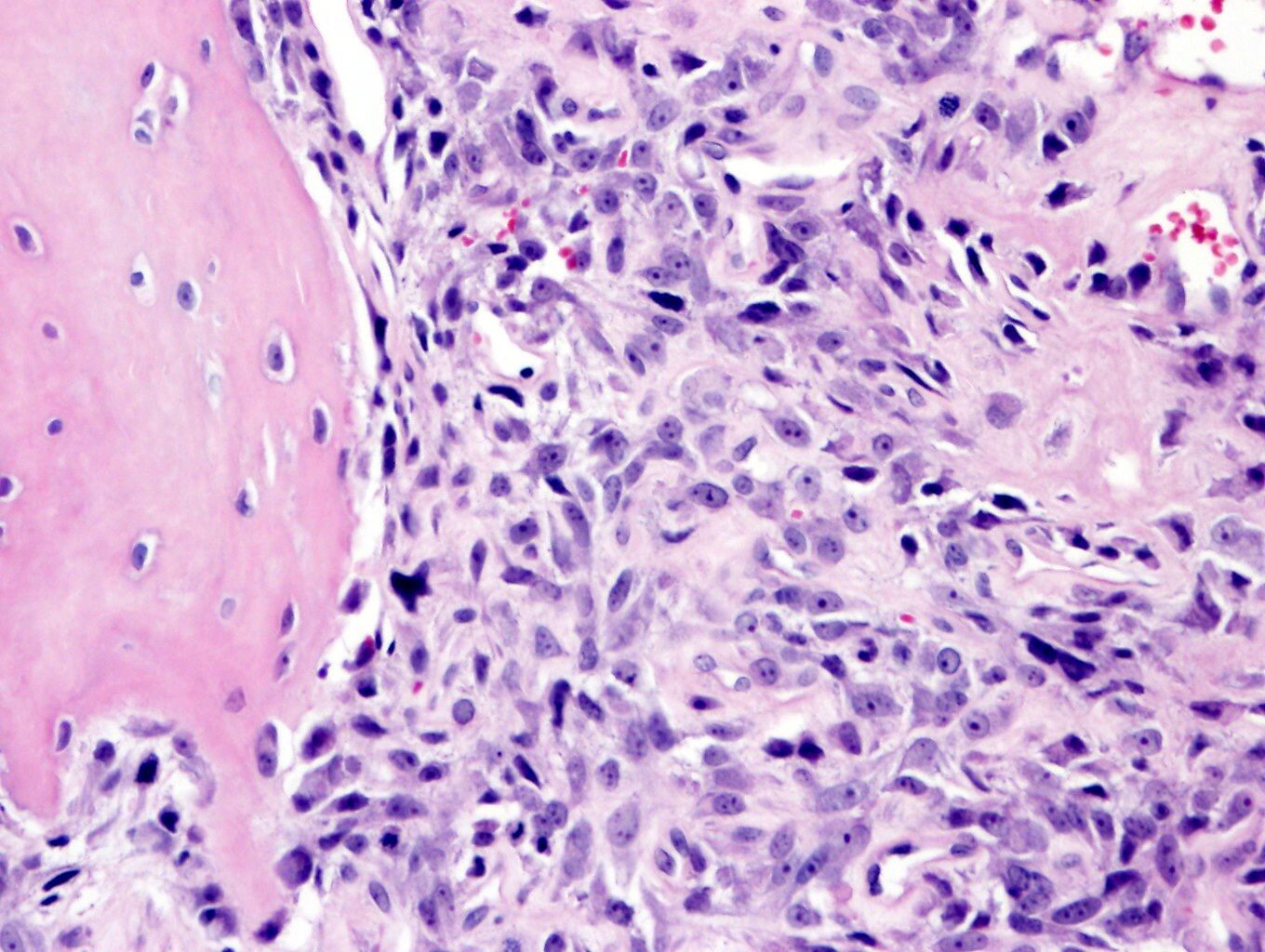 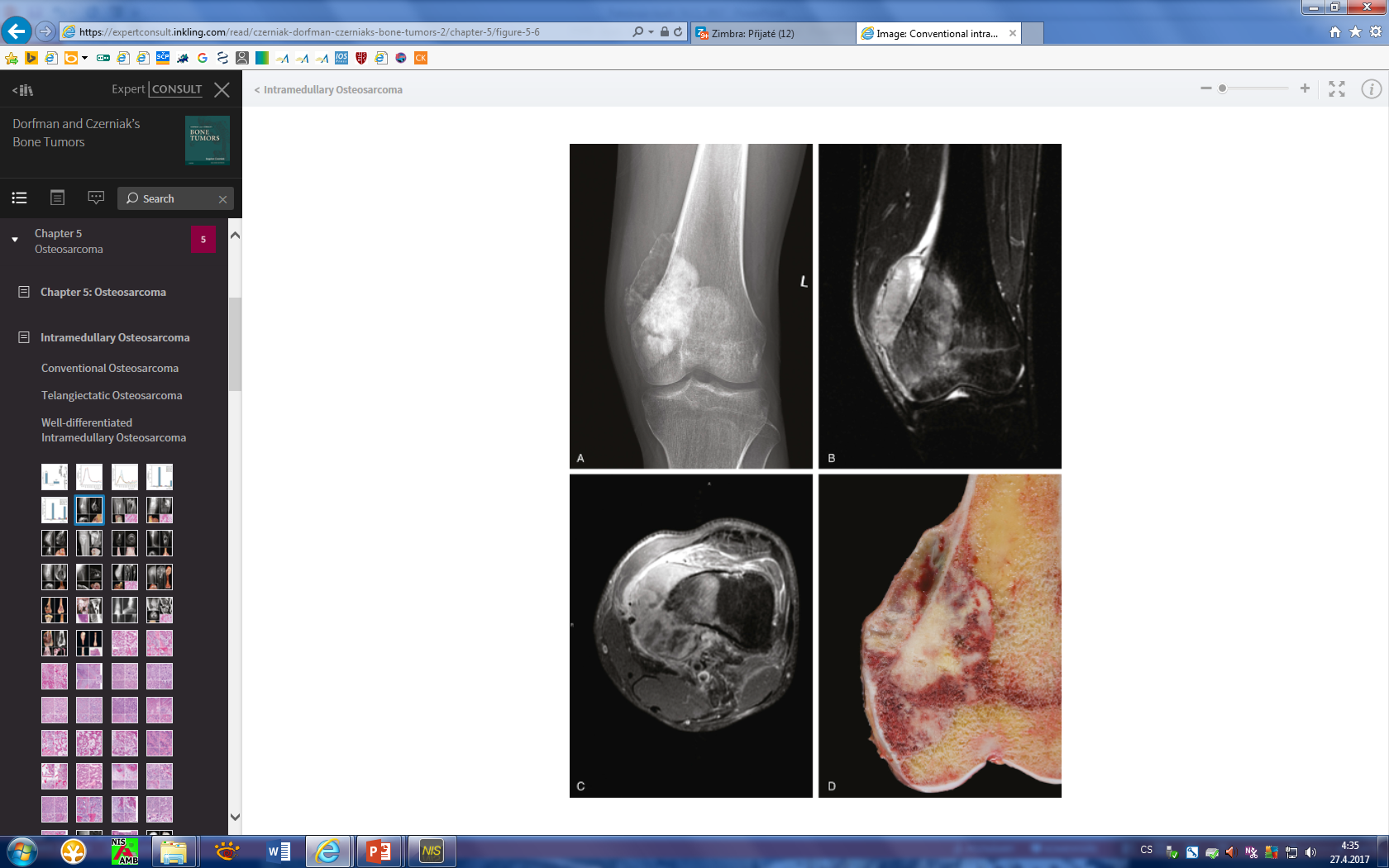 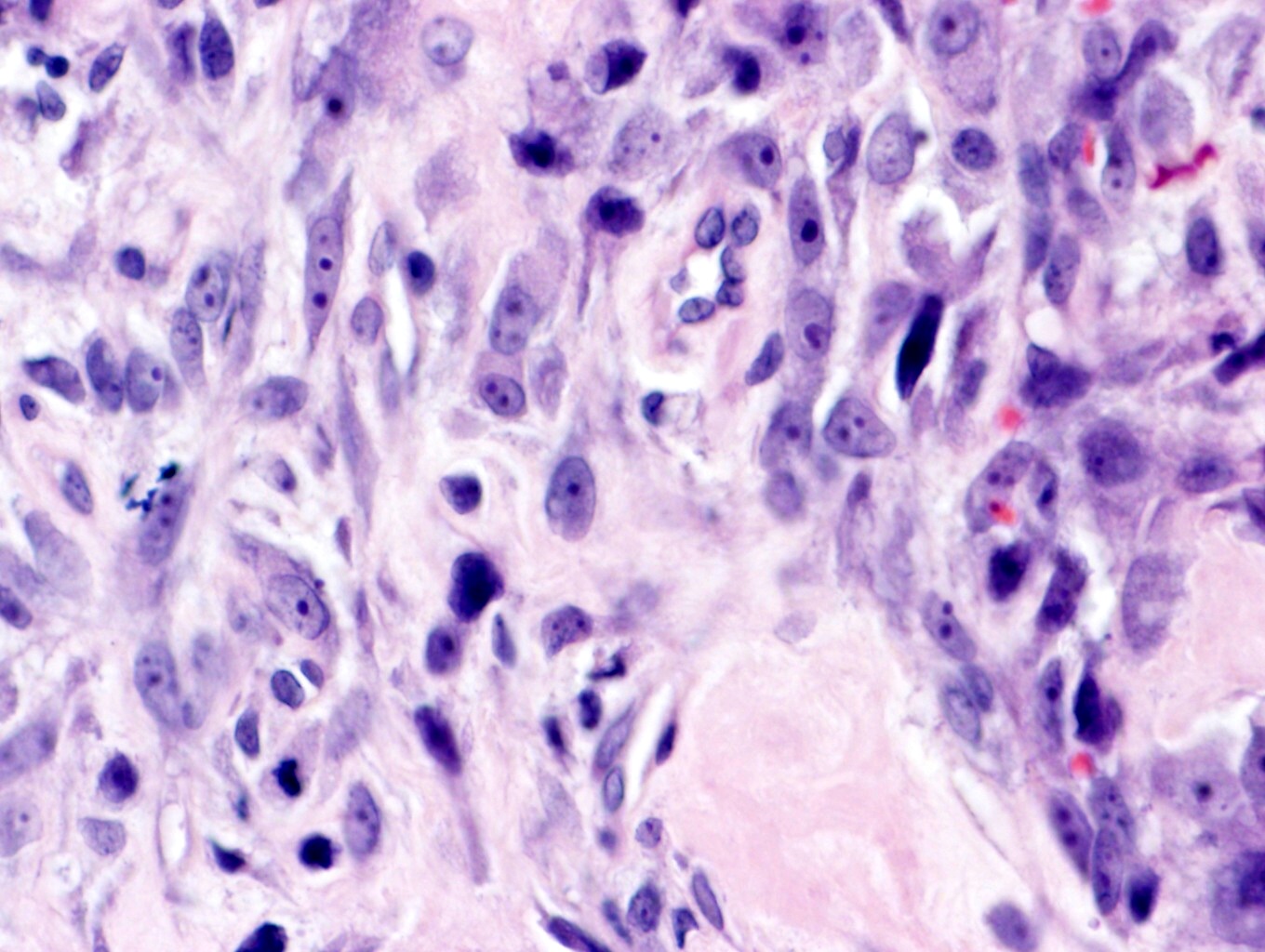 35
Ewingův sarkom
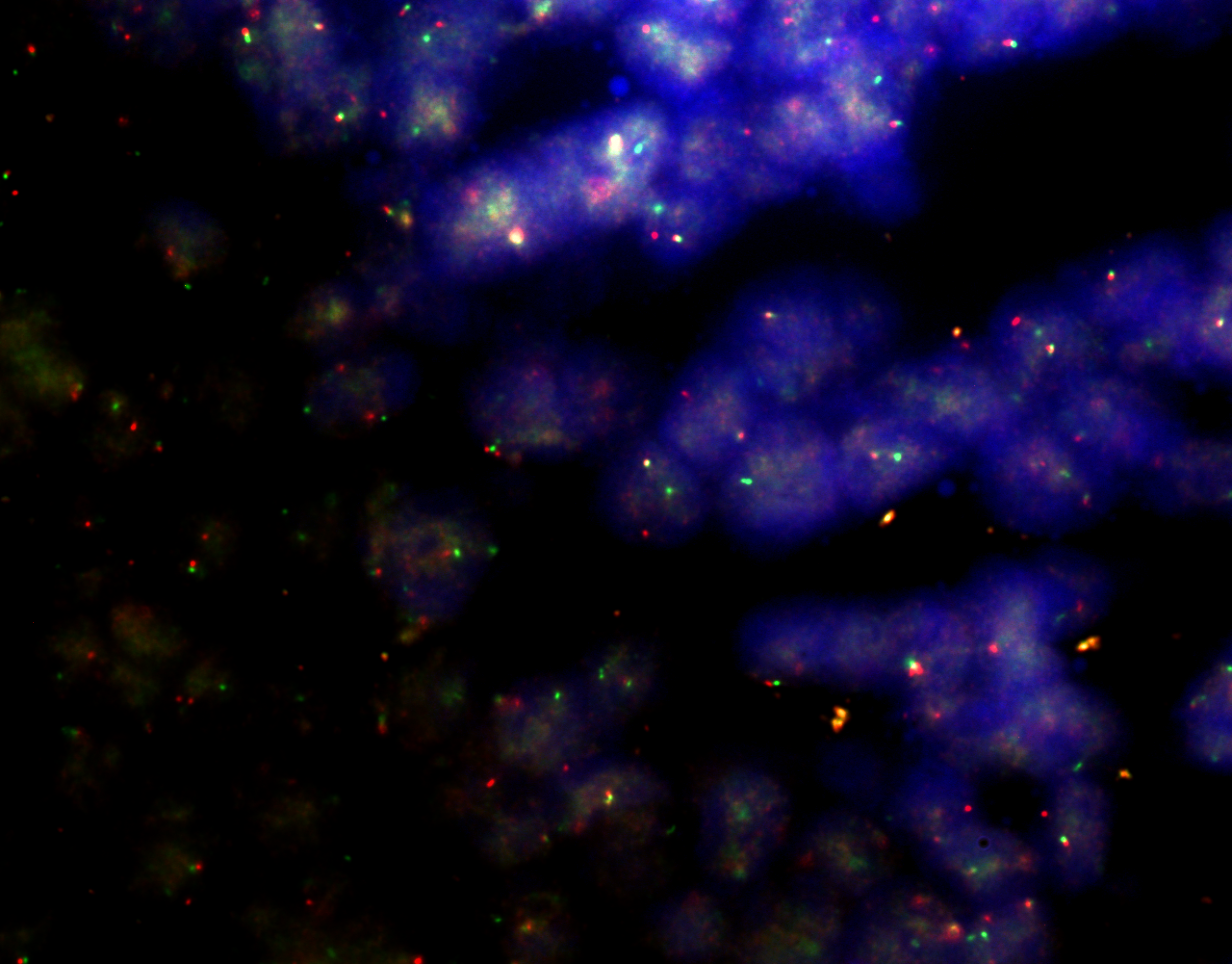 FISH: split (     ) EWSR1 genu na chromozomu 22, normální lokus EWS (    )
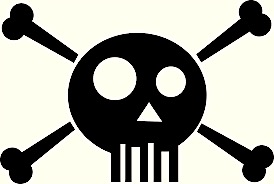 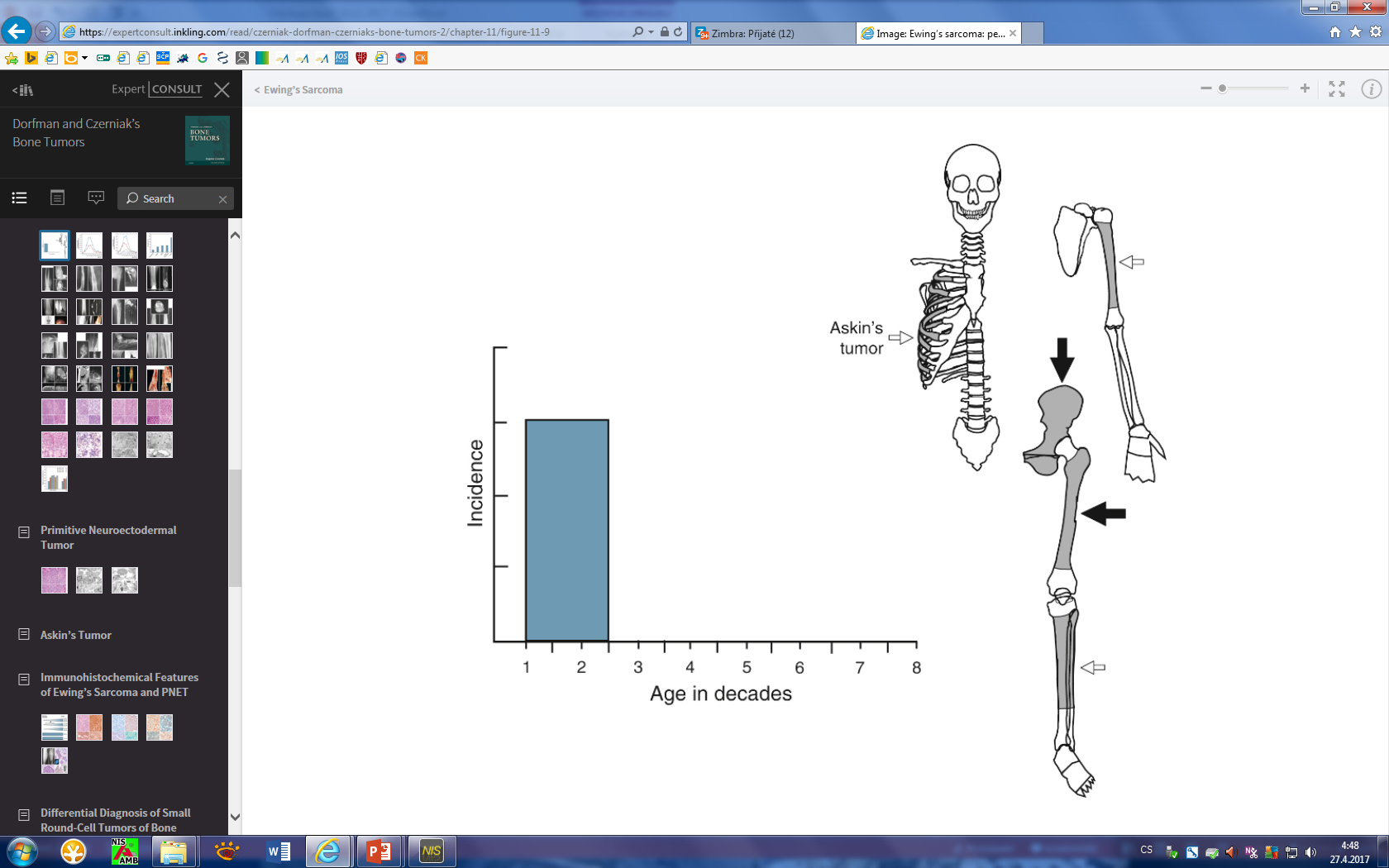 „kulatobuněčný“ sarkom

roste v KD, ale i extraoseálně

t(11;22) EWSR1-FLI v 90%

makro  osteomyelitis

velmi agresivní, časně mts (plíce, kosti)

agresivní tp:
předoperační CHT – resekce – CHT
amputace nutná zřídka
5leté přežití u M0 (bez mts) 75%
mikro:
malé modré buňky v plachtách, někdy rozetách
nekrózy, mitózy
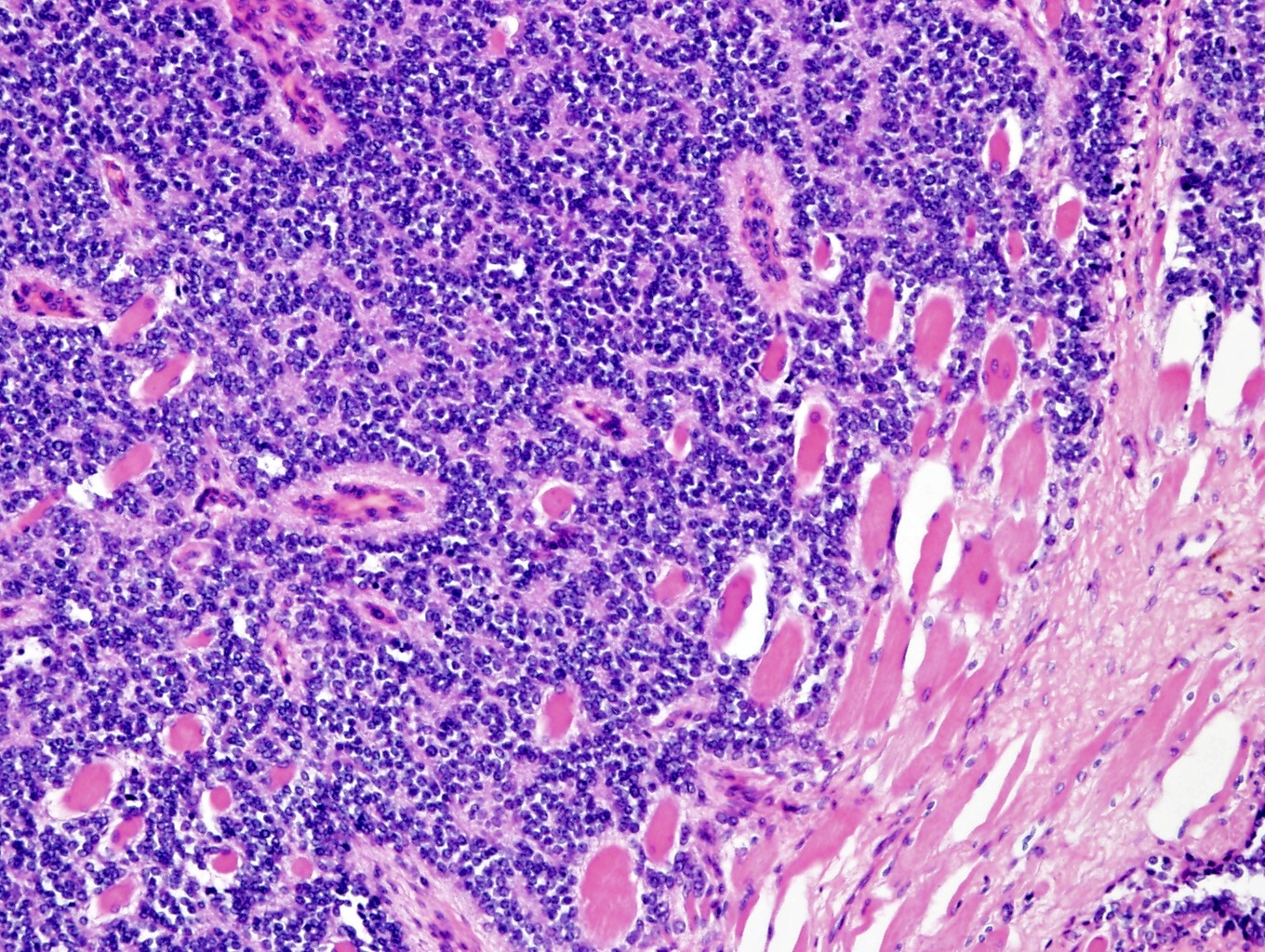 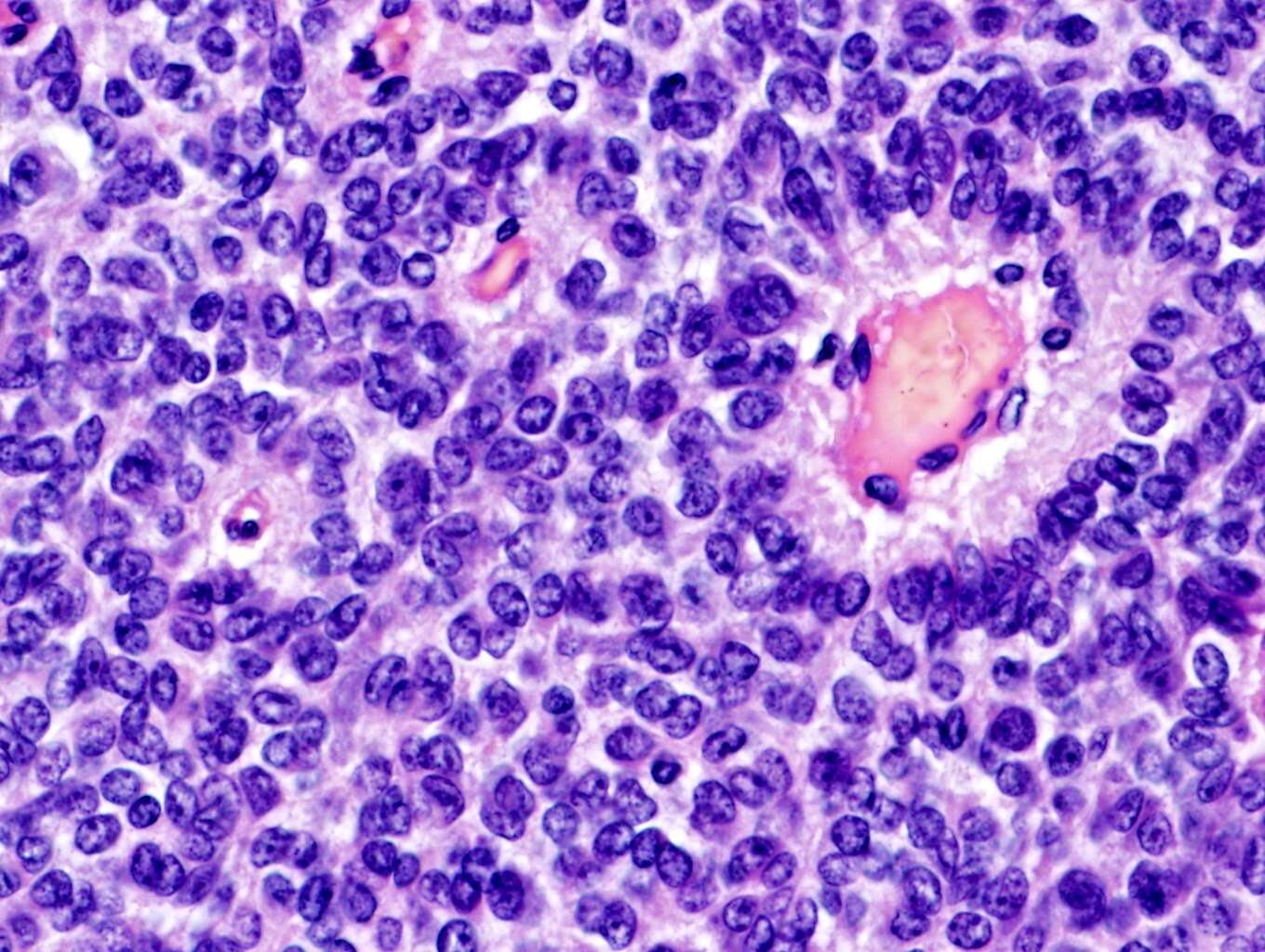 nezralé bb. infiltrují do kosterního svalu
37
obrovskobuněčný kostní tumor
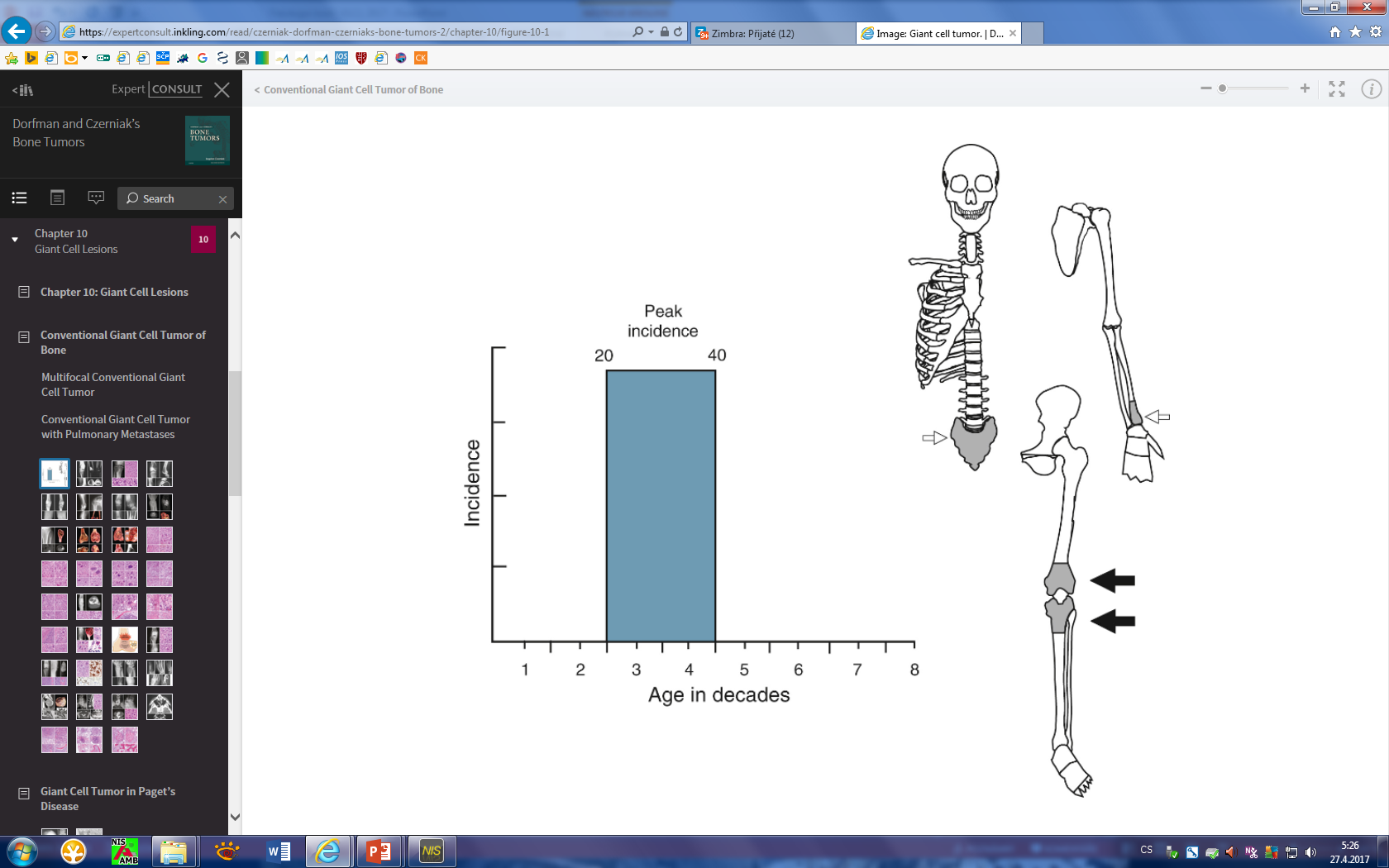 lokálně agresivní růst, mts velmi vzácně (plíce)

mikro:
buňky jednojaderné= stromální (pre-osteoblasty)
„osteoklasty“
často krvácení, fibrotizace, pěnité makrofágy…
Tp:
exkochleace
resekce
denosumab (monoklon Ab proti RANKL) aj…
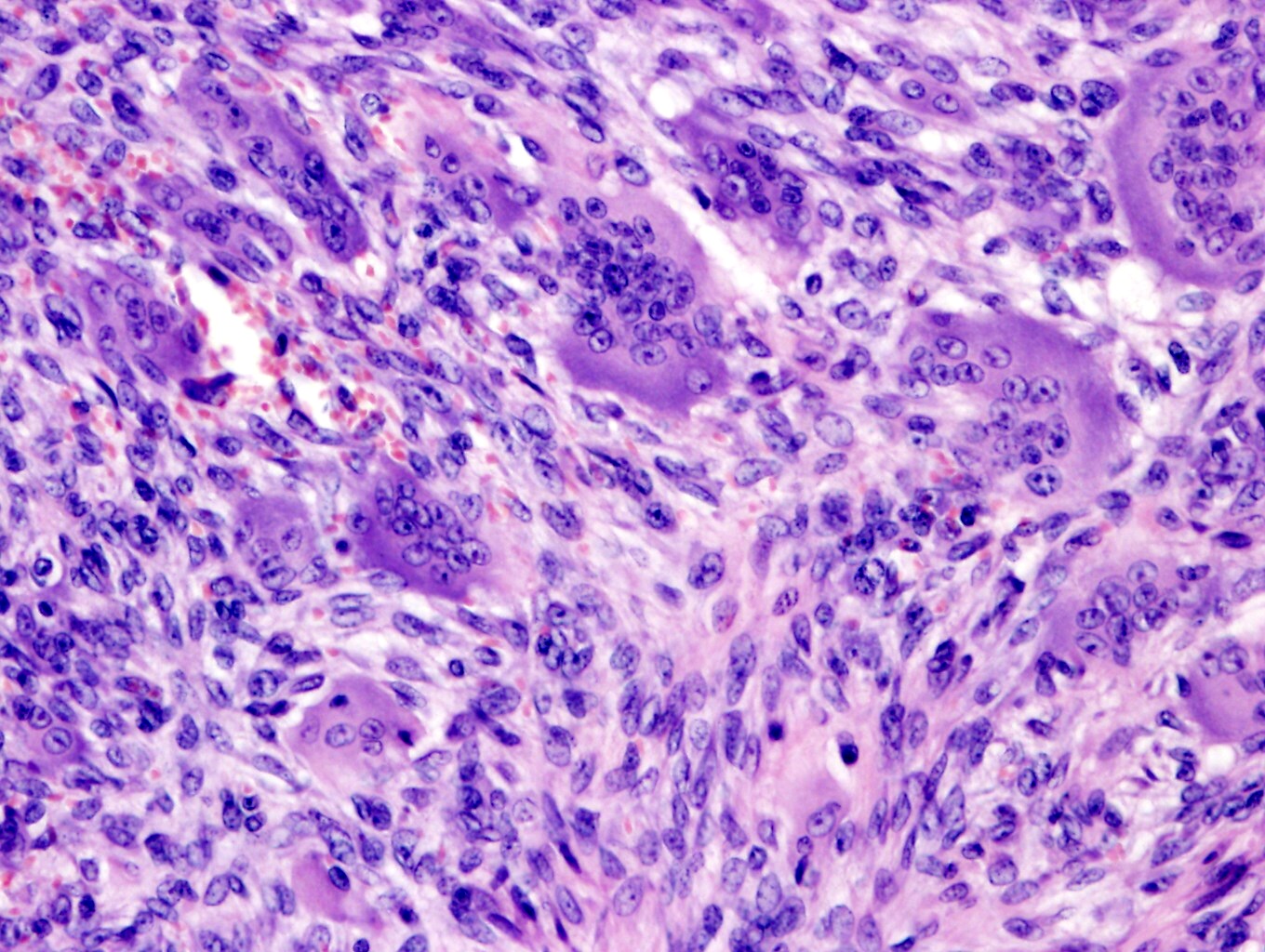 chordom
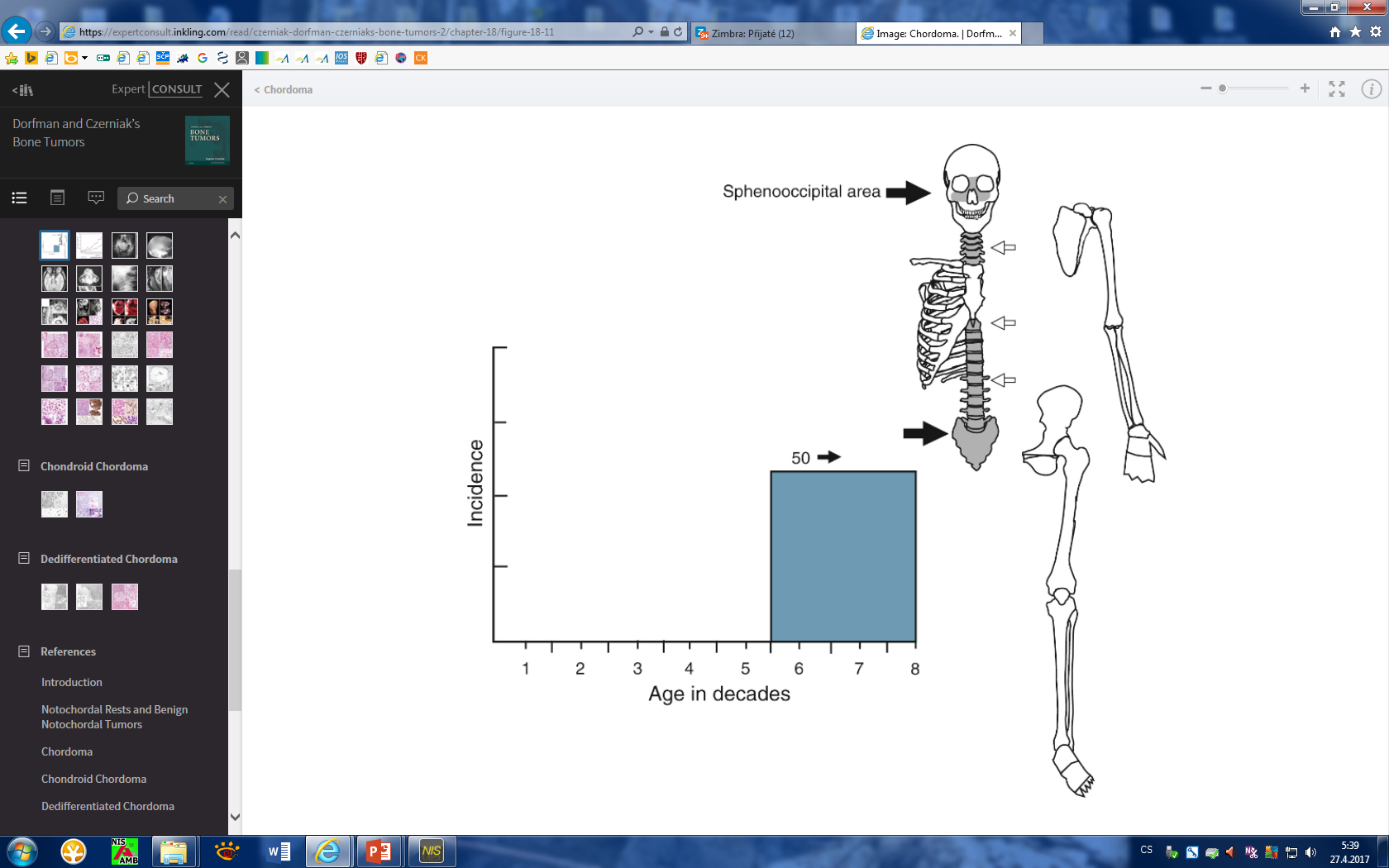 ze zbytků notochordu
sakrum, klivus
roste pomalu, ale je maligní, recidivy…, neléčitelný !
mikro:
bb. s vakuolizovanou cytoplazmou = fyzalifory
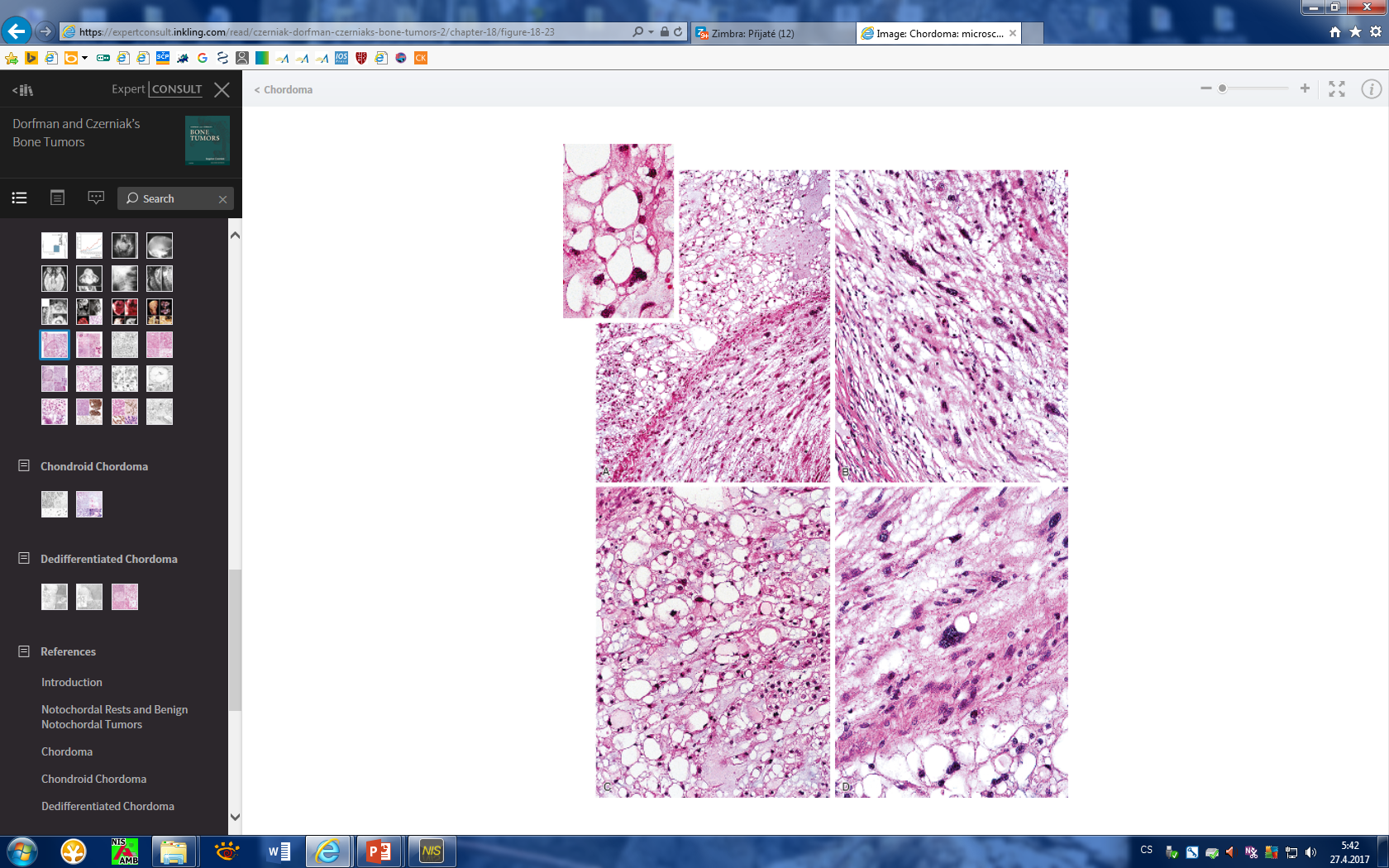 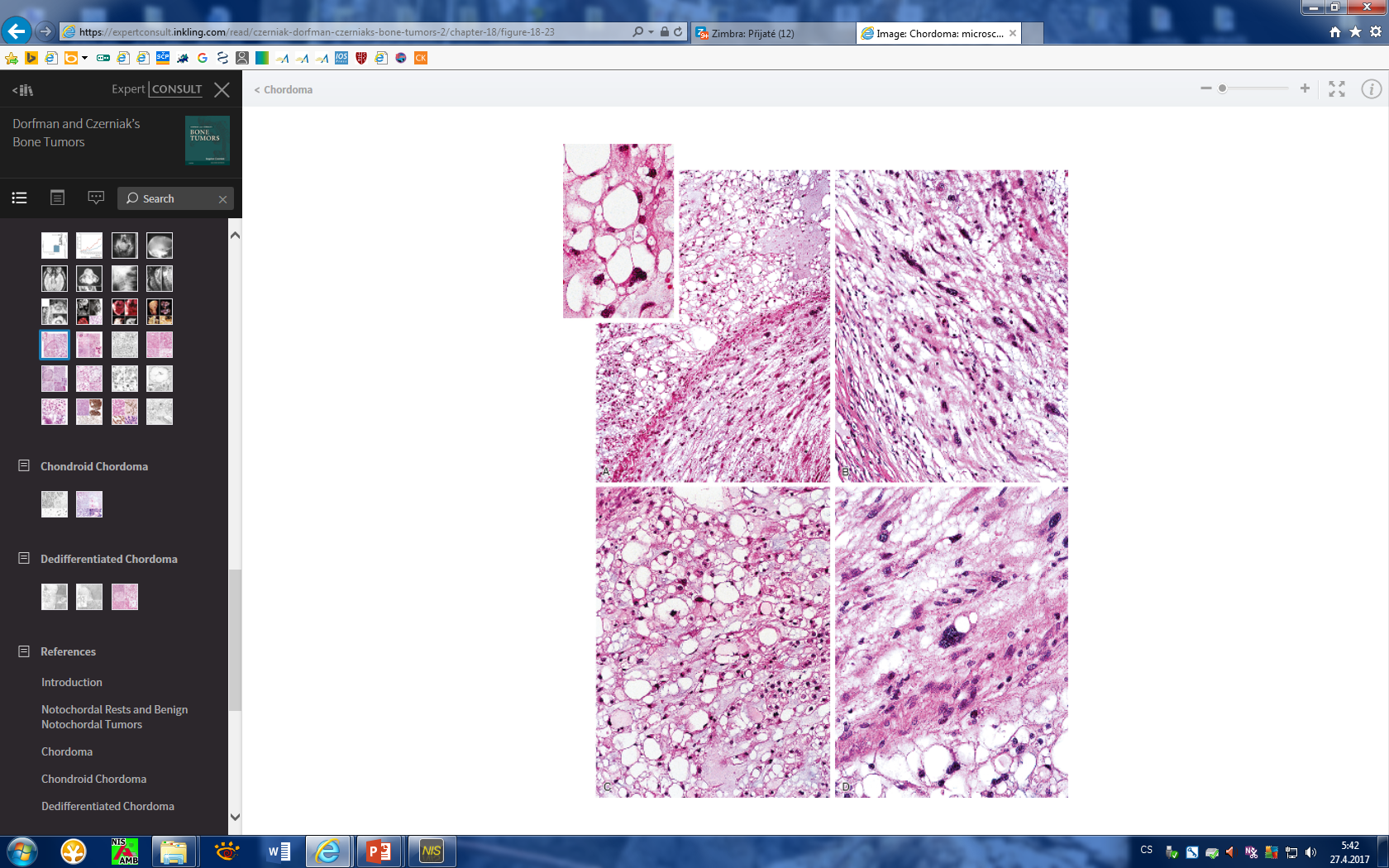 kostní cysty
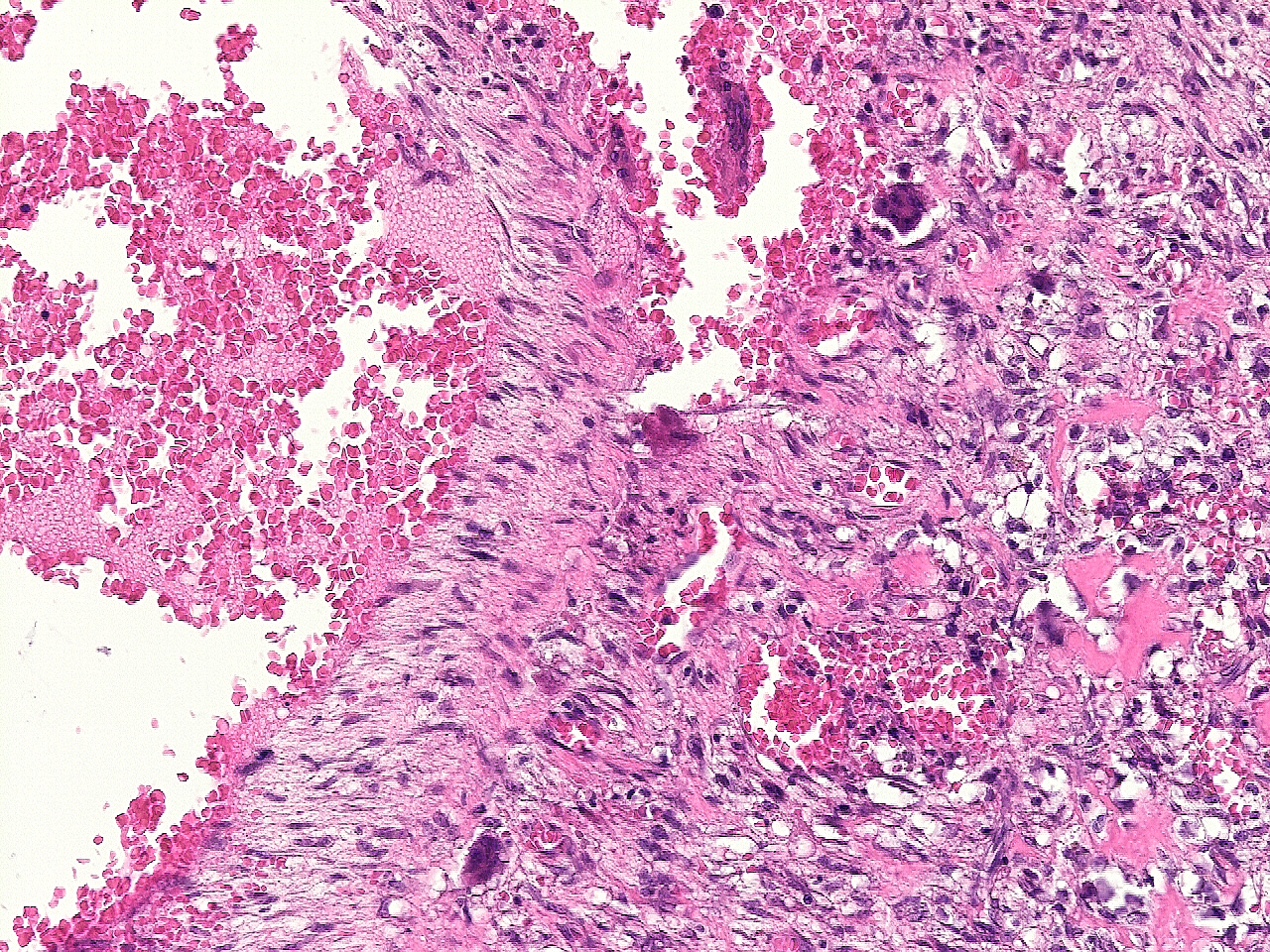 aneurysmatická kostní cysta
primární: puberta, adolescence
sekundární: v terénu „kteréhokoli“ primárního kostního TU
většinou pravý nádor (přestavba genu USP6)
ddx: OBN, teleangiektatický OSA
prostá kostní cysta
děti, mladí
intraoseální ganglion
periartikulárně….
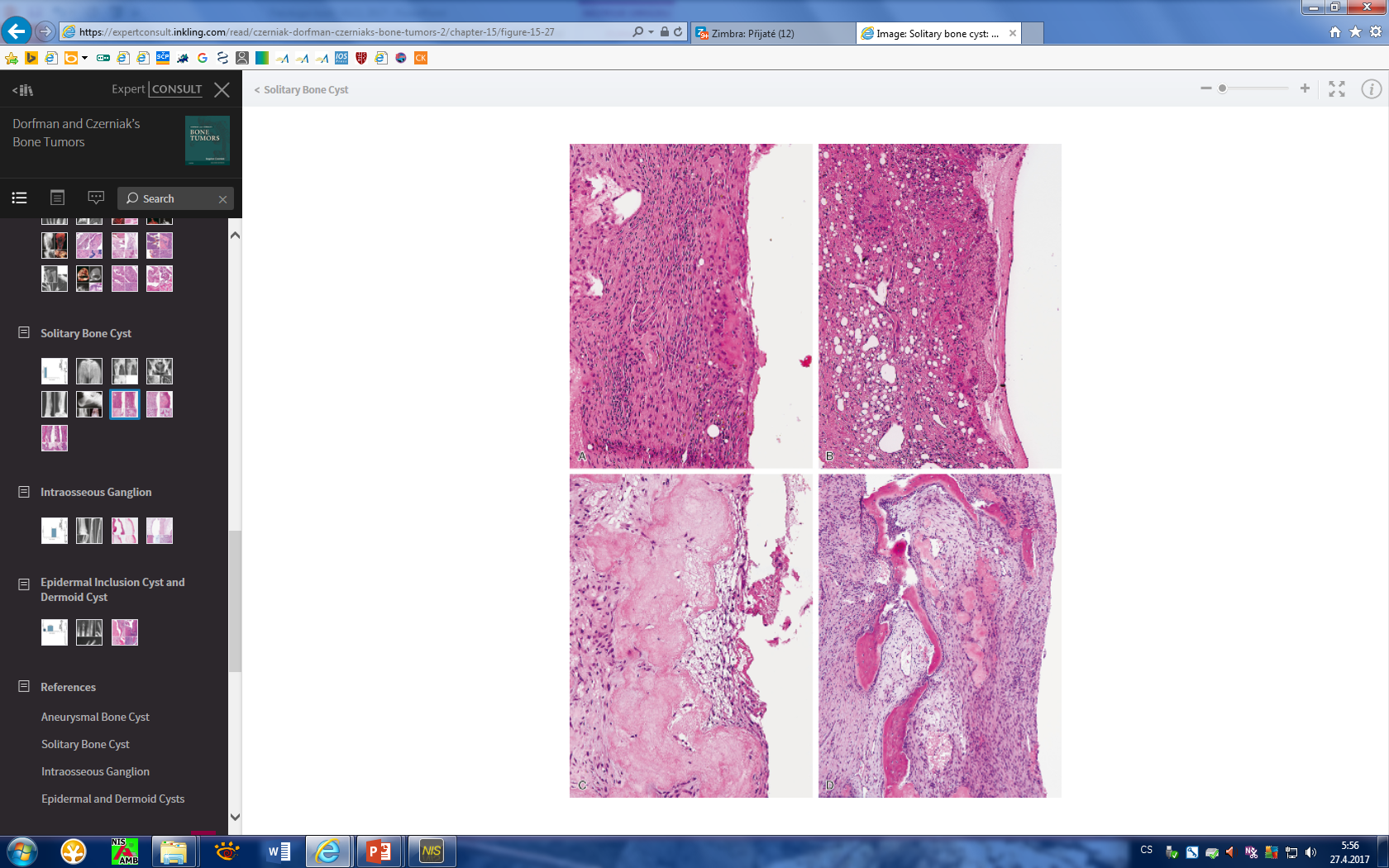 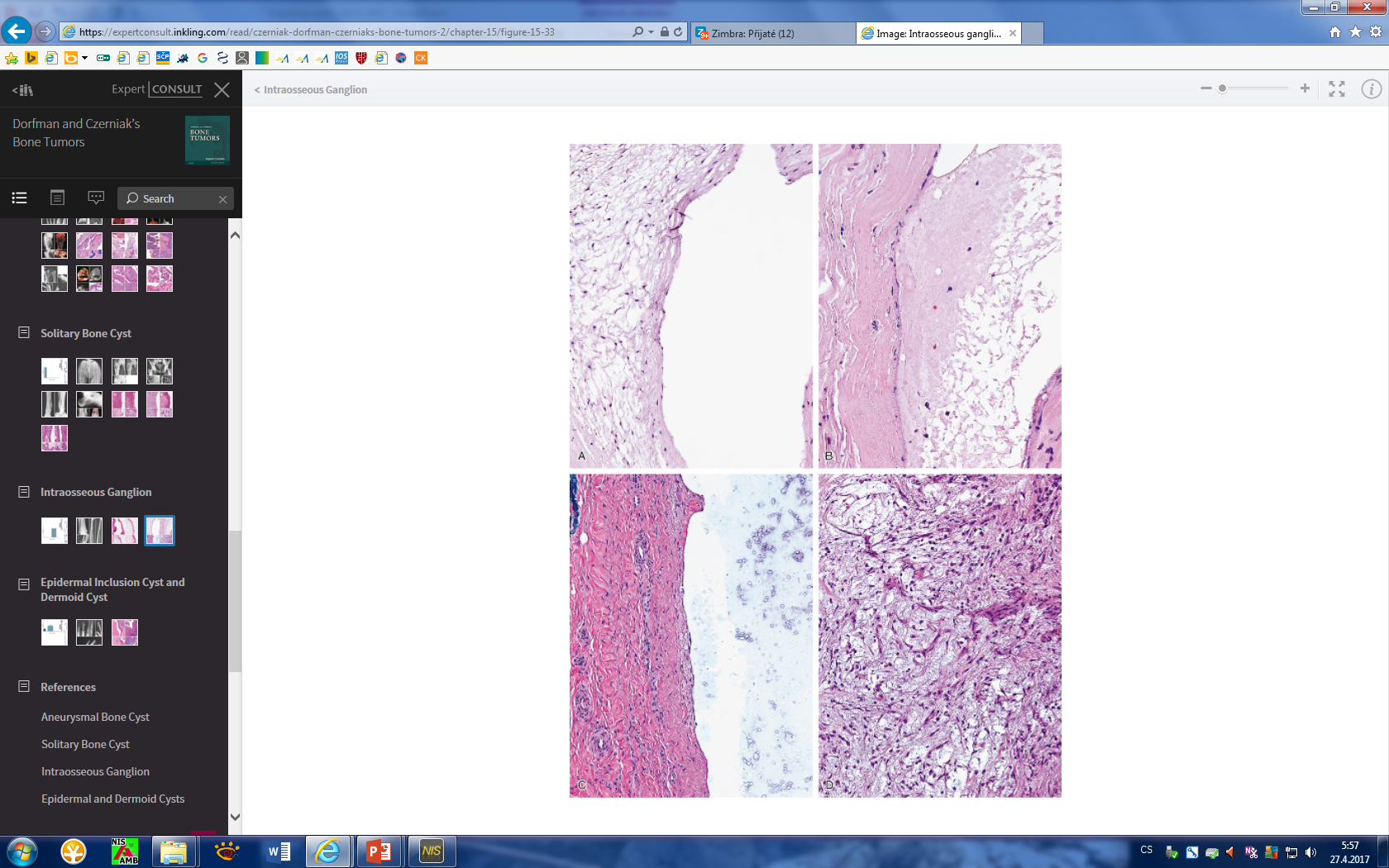 fibrózní dysplázie
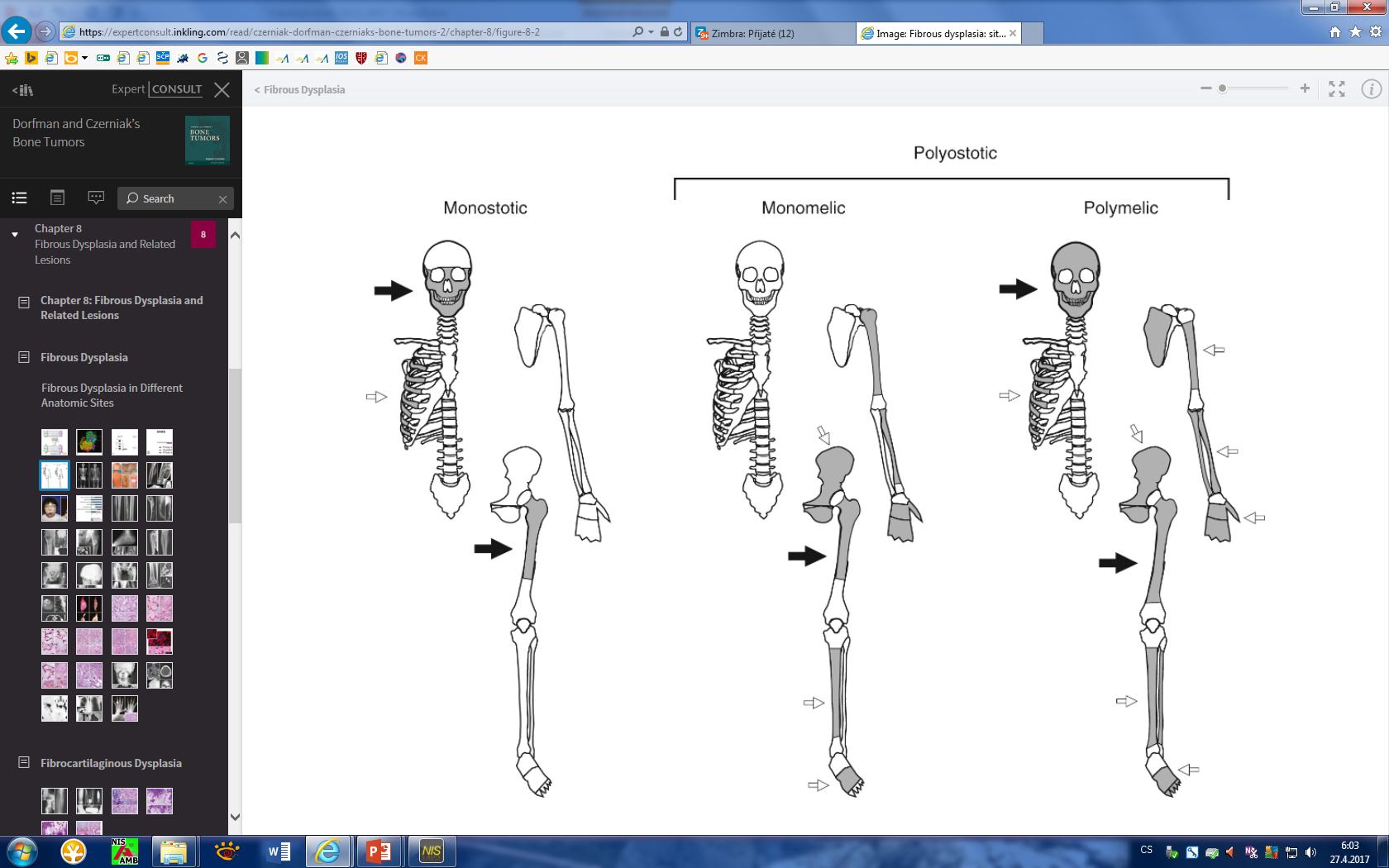 mladí dospělí, adolescenti

monoostotická, polyostotická forma

→→ deformity kosti
= fokální ztráta schopnosti tvořit zralou kost

mikro:
zprohýbané trámce pletivové kosti (většinou) BEZ lemu osteoblastů
+ fibrózní tkáň
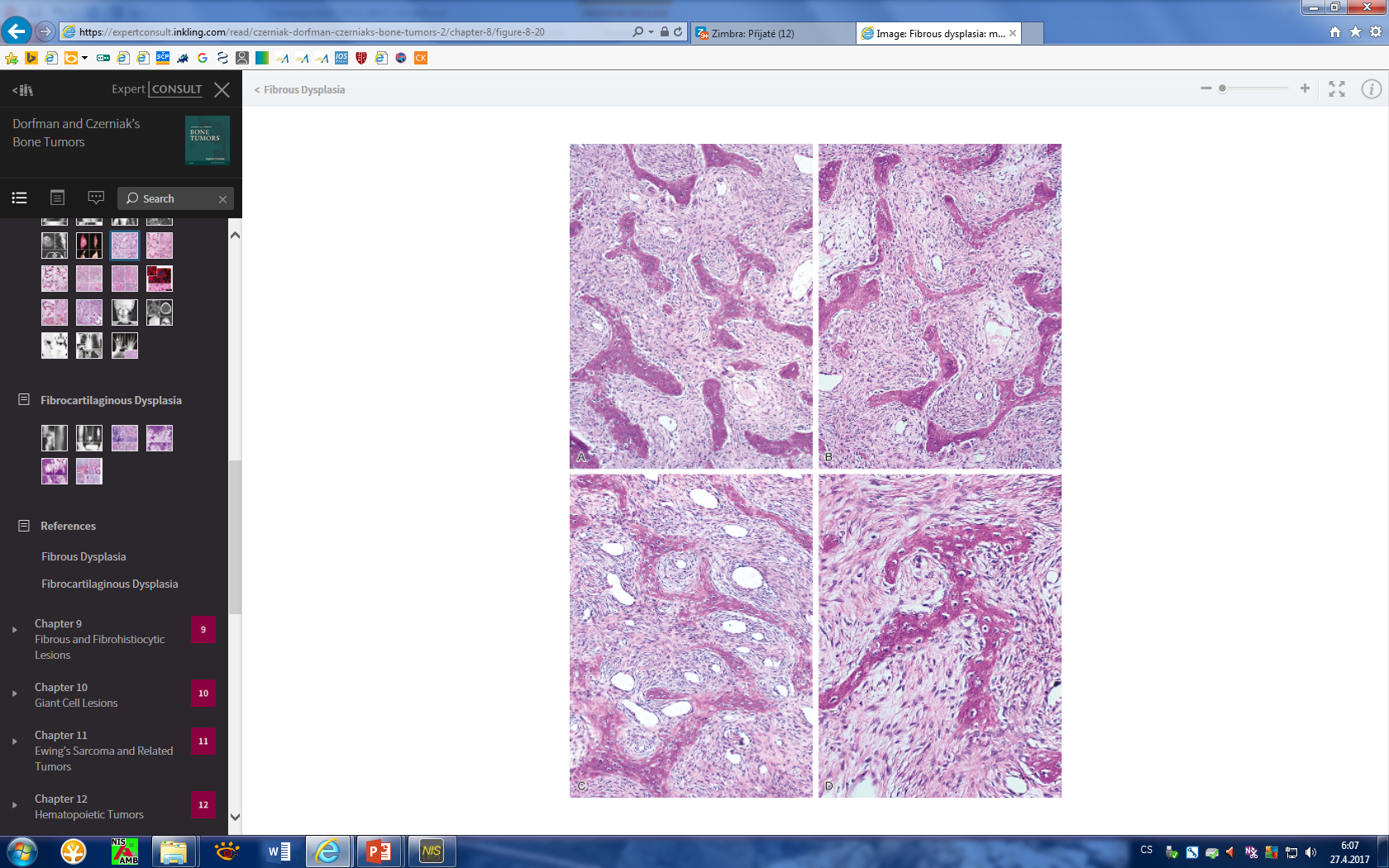 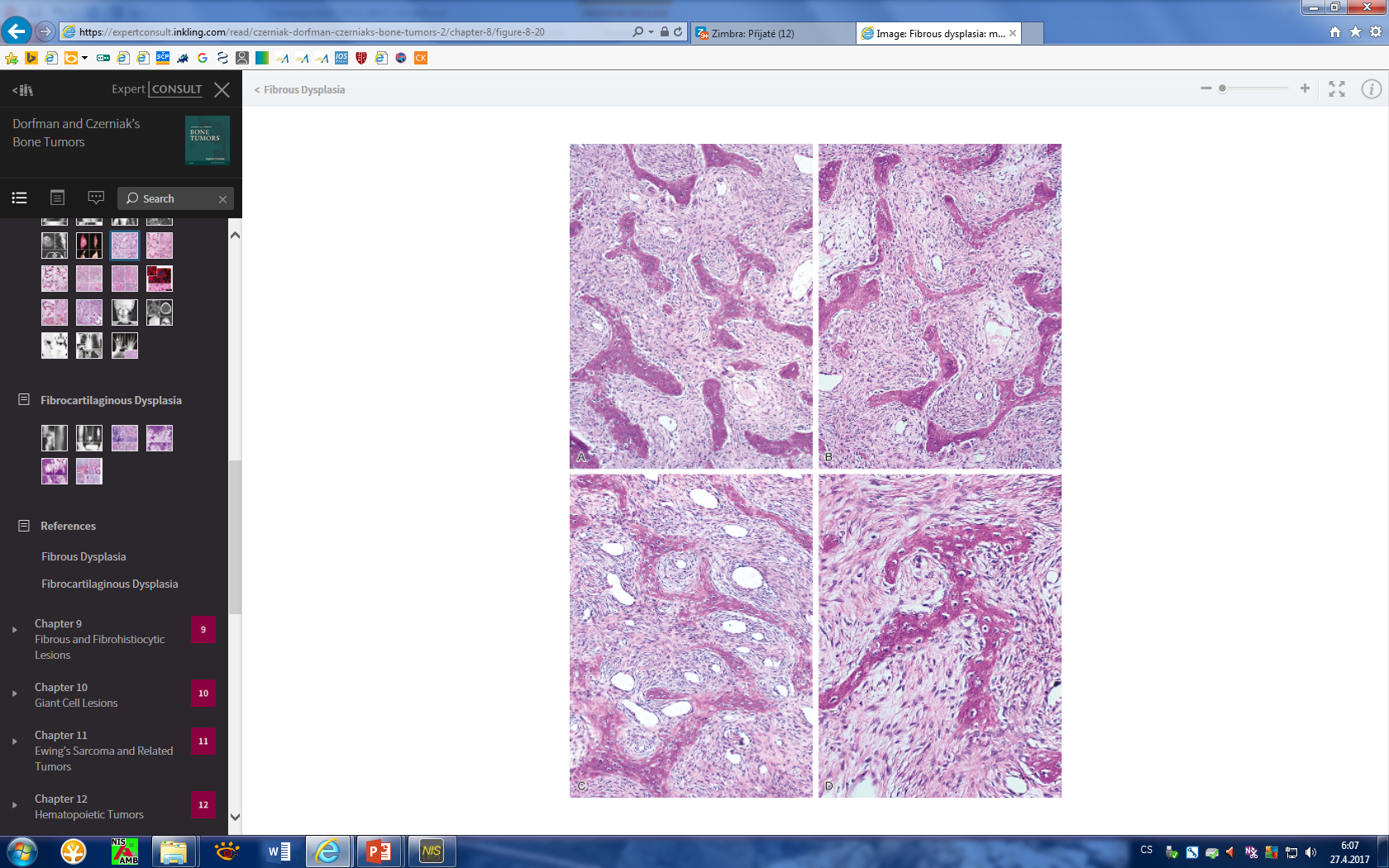 Patologie kloubů
42
ARTRÓZY
osteoartróza (degenerativní osteoartritis)
spondylóza, spondyloartróza
43
degenerativní osteoartritisspondyloartróza
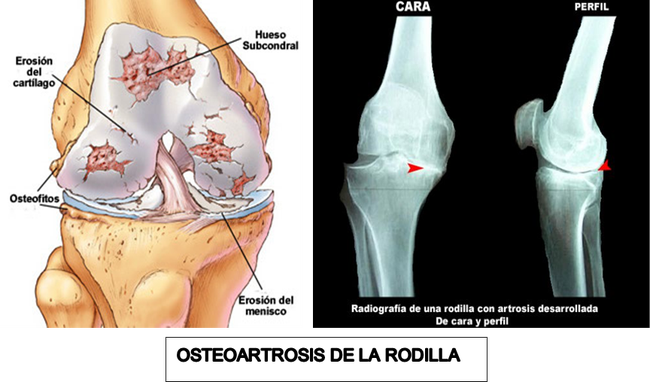 starší a staří dospělí, nebo po traumatu
nosné klouby, páteř, ale i malé klouby ruky
zánětlivé → degenerativní změny kloubních chrupavek:
eroze, fisury, subchondrální cysty, osteofyty, volná tělíska → bolest

synoviální membrána s mírným chronickým zánětem + obrovskobuněčná reakce kolem kostních úlomků

páteř: + výhřez meziobratlové ploténky
degenerativní osteoartritisspondyloartróza
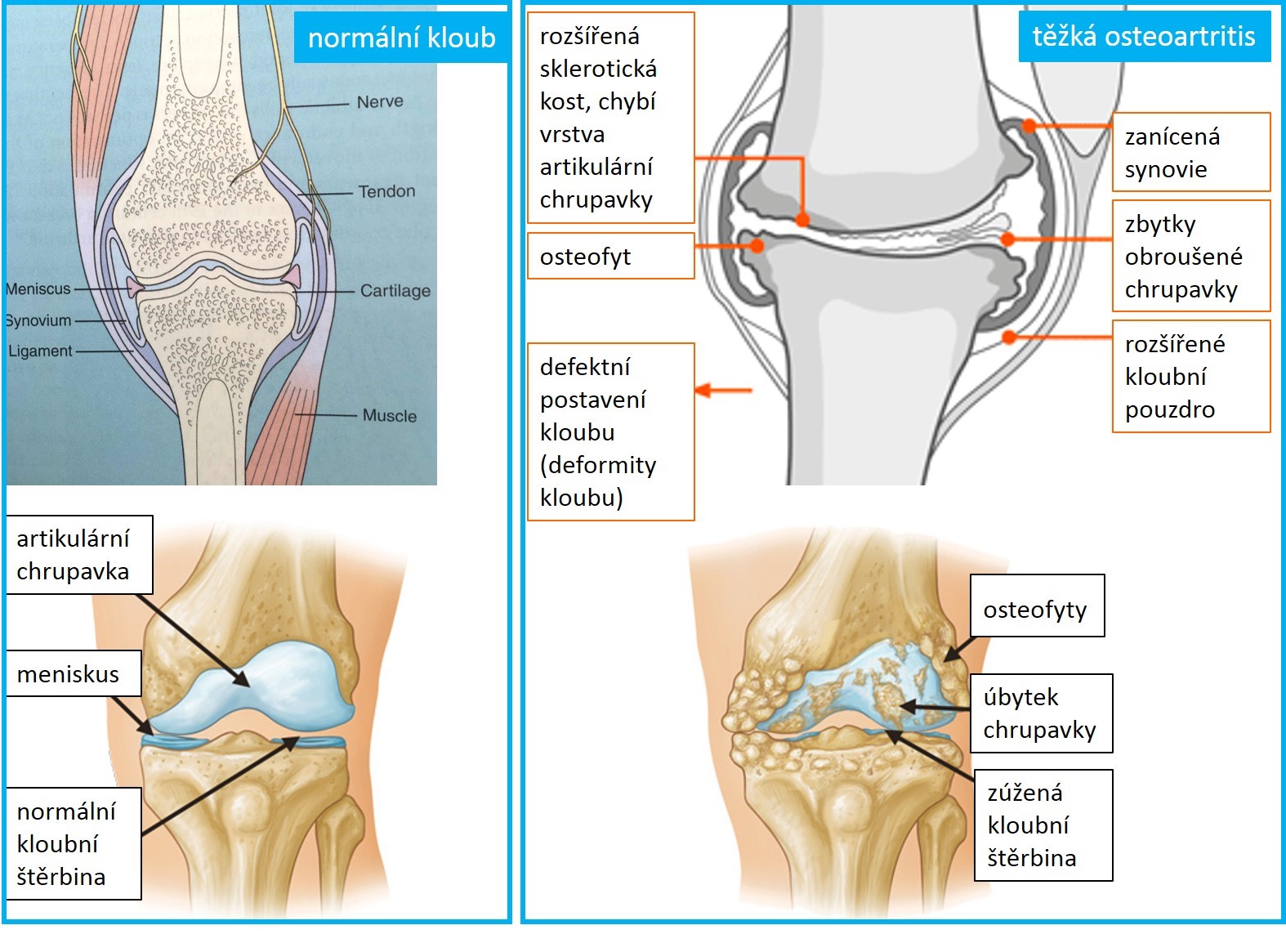 spondylóza, spondyloartróza
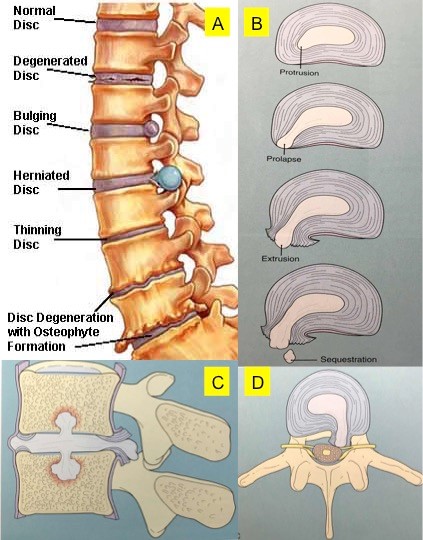 SPONDYLÓZA:
meziobratlové ploténky
→ poškození podélných vazů
→ degenerativní změny okrajů obratlových těl (osteofyty)
→ poškození facetových kloubů (typu osteoartritidy)

SPONDYLARTRÓZA
postihuje facetové klouby (zadní oblouk)
~ osteoartritida
ARTRITIDY
artritis uratica (dna)
artritis revmatická
artritis revmatoidní
spondylosis ankylosans
infekční artritidy
47
artritis uratica (dna)
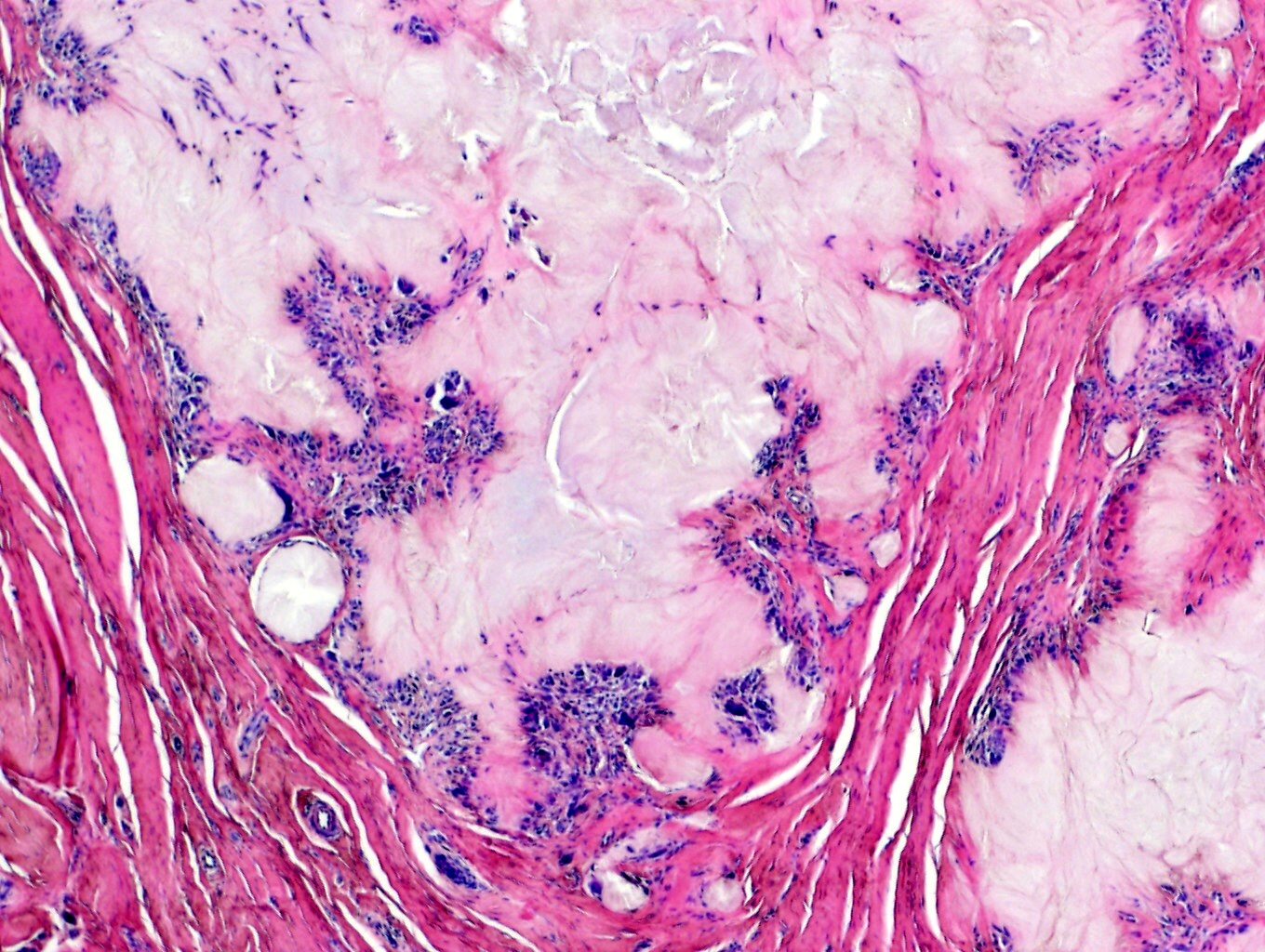 urátové krystaly do- a kolem kloubů = dnavé TOFY

palec na noze (podagra), palec na ruce (chiagra), rameno (omagra), koleno (gonagra)

akutní fáze = PMN (akutní projevy zánětu)
chronická fáze = dnavé tofy s obrovskobuněčnou reakcí
revmatická artritis
pozdní následek streptokokové infekce

velké klouby – migrující polyartritis

akutní zánět = PMN (akutní projevy zánětu)
chronická fáze = Aschoffovy uzlíky, nodózní revmatismus (fibrinoidní nekróza v centru)
revmatoidní artritis
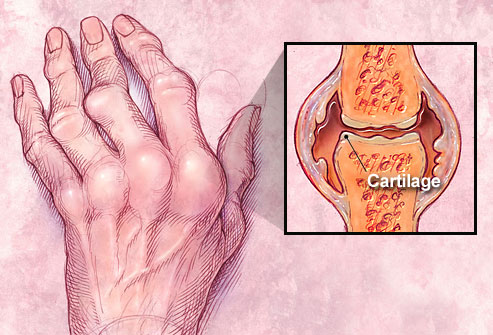 autoimunitní onemocnění – RF, anti CCP

ženy>>>muži,  >40 let

perzistující symetrická polyartritis
klouby rukou - Heberdenovy uzly (ty i u degenerativních změn)
ranní ztuhlost, intolerance chladu
mikro:
zánět synoviální membrány – hyperplázie + fibrin + lymfoidní folikly (+fibrinoidní nekróza)
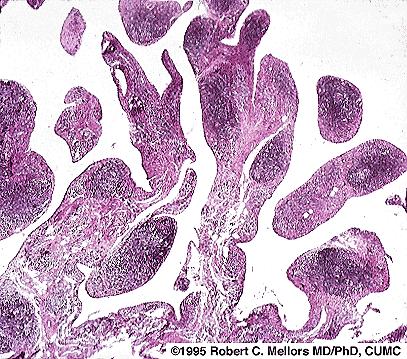 spondylitis ankylosans
Bechtěrevova choroba

muži >ženy, mladí – vrozený defekt HLA-B27
sakroiliitida (bolest!)
osifikace perivertebráních vazů a meziobratlových plotének → bambusová tyč
vyrovnání bederní lordózy → hrudní kyfóza
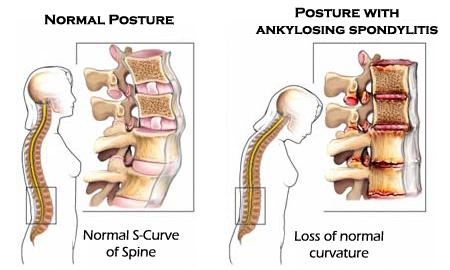 infekční artritidy
při traumatu / sepsi
pyartros (PMN + známky zánětu)
píštěle, abscesy… →ankylózy

při borelióze
mikro obraz podobný jako u RA
tbc
hematogenní propagace
zduření bez zarudnutí (tumor albus)
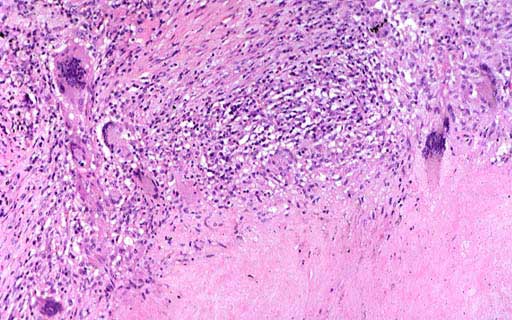 Tumory kloubů
synoviální chondromatóza
tenosynoviální obrovskobuněčný tumor
53
synoviální chondromatóza
primární = „chondromy“ v synoviální membráně

sekundární = volná kloubní tělíska při osteoartróze (pseudoTU)
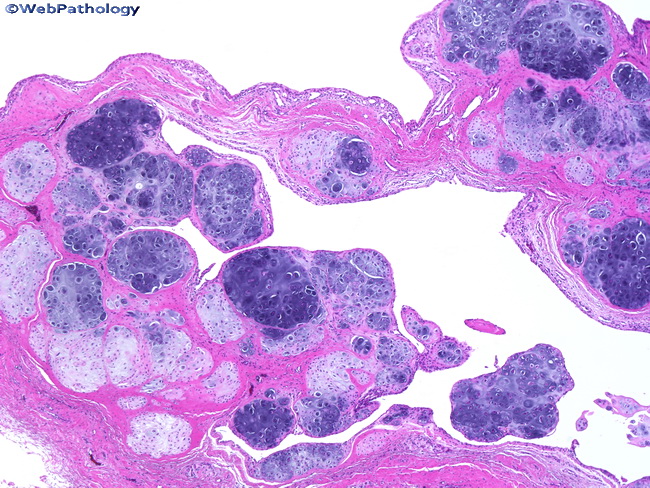 Tenosynoviální obrovskobuněčný tumor
lokalizovaná varianta (OBN šlachové pochvy)

difúzní varianta (pigmentovaná vilonodulární synovitis)
lokálně agresivní TU

mikro:
připomíná OBN kosti
jednojaderné bb. (oválné, krátce vřetenité) + „osteoklastoidní“ bb.
často hemoragie, pěnité makrofágy, fibrotizace
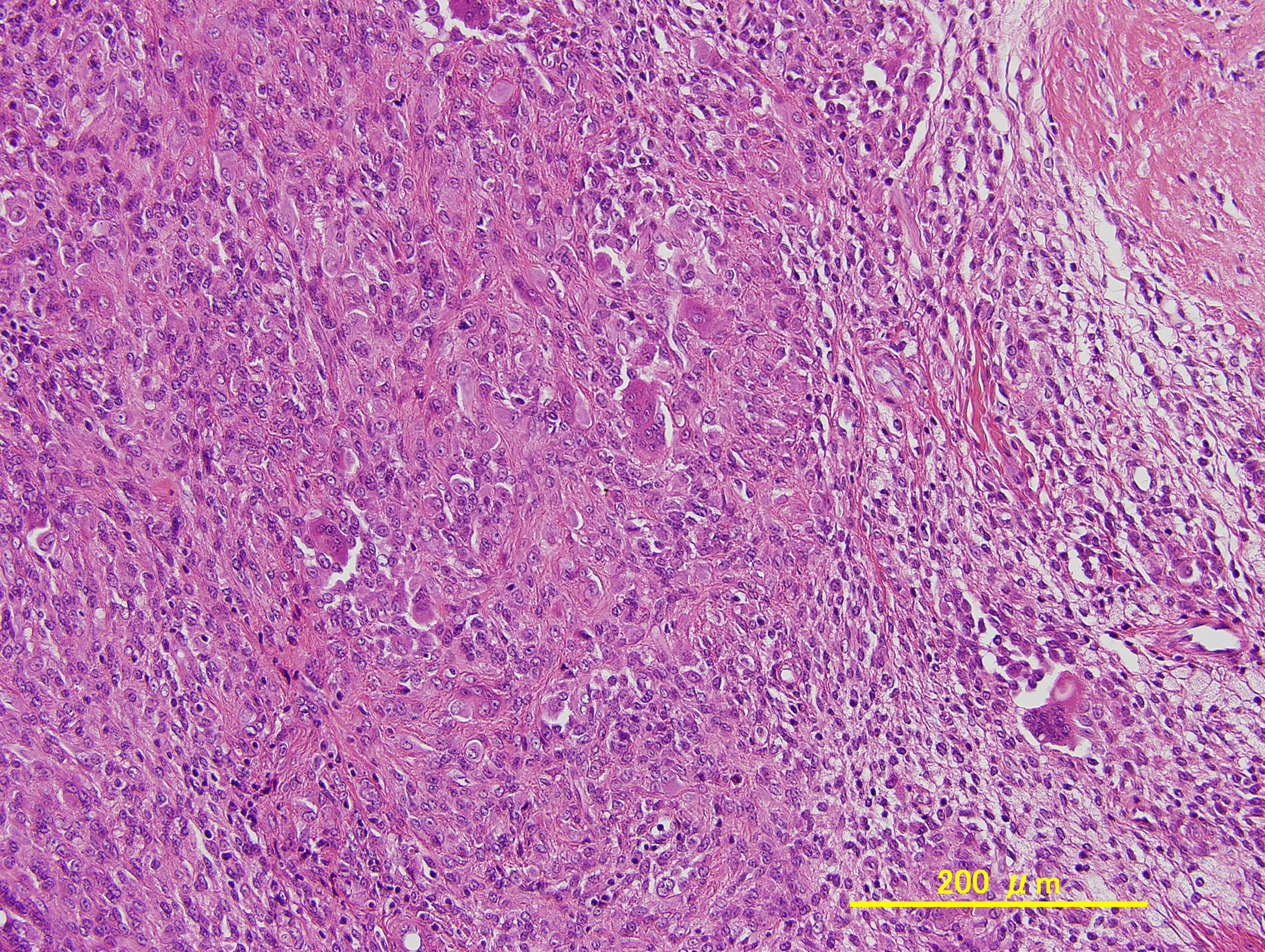 Děkuji za pozornost!
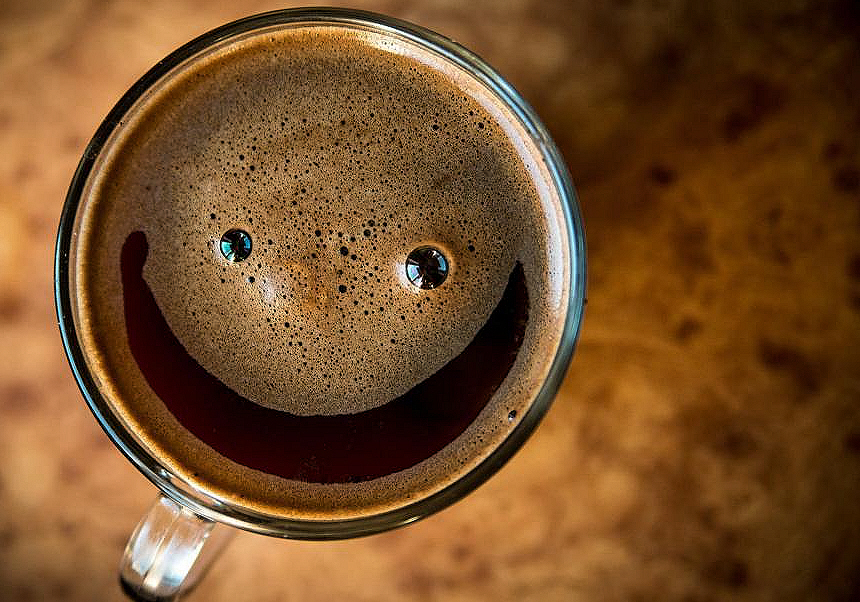 56